OSEP Disclaimer
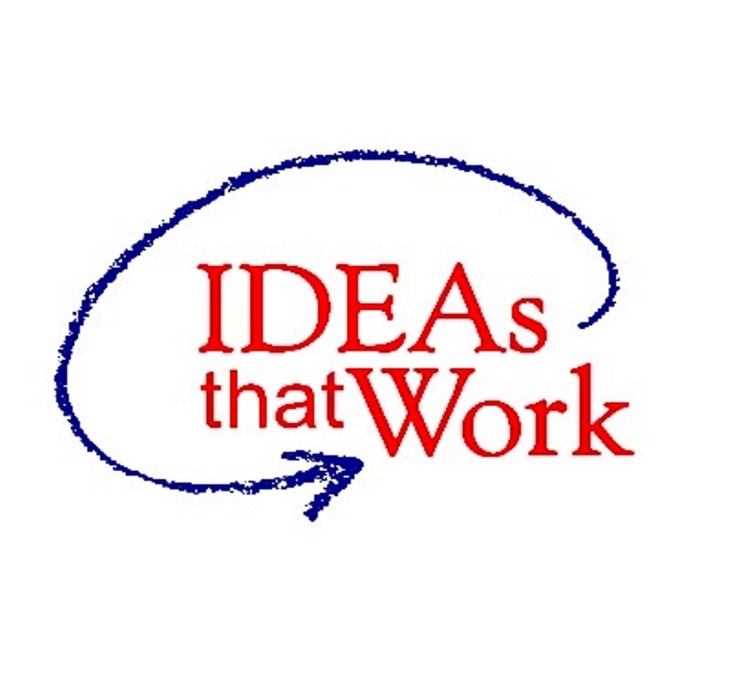 2018 OSEP Project Directors’ Conference
DISCLAIMER:
The contents of this presentation were developed by the presenters for the 2018 Project Directors’ Conference. However, these contents do not necessarily represent the policy of the Department of Education, and you should not assume endorsement by the Federal Government.  
(Authority: 20 U.S.C. 1221e-3 and 3474)
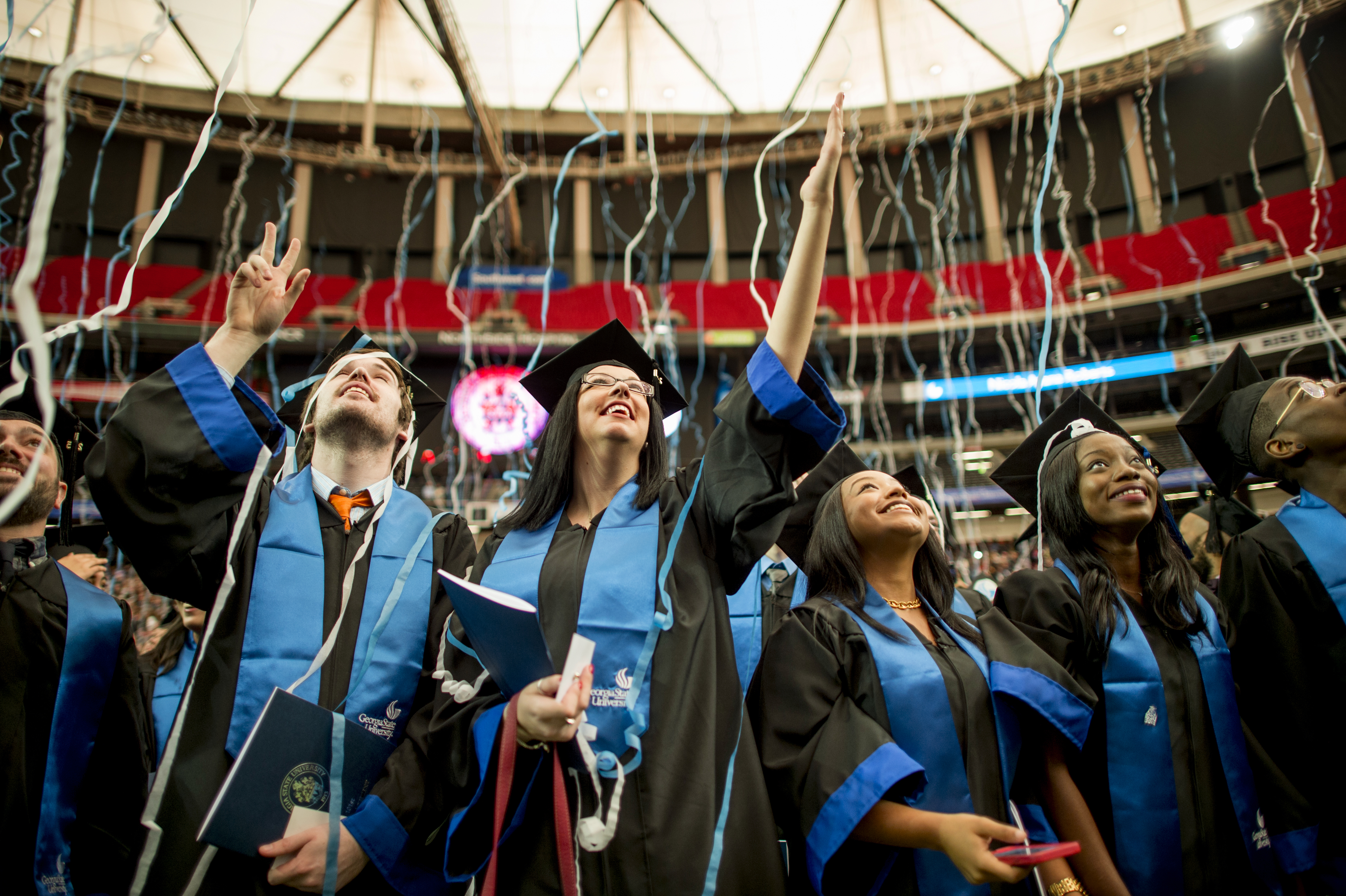 Slide 1
Office of Special Ed Programs
U.S. Department of Education
Arlington, VA    July 23, 2018
Using Data and 
Analytics to Eliminate 
Achievement Gaps
Timothy M. Renick, Ph.D.
Sr. Vice President for Student Success
twitter: @tim_renick
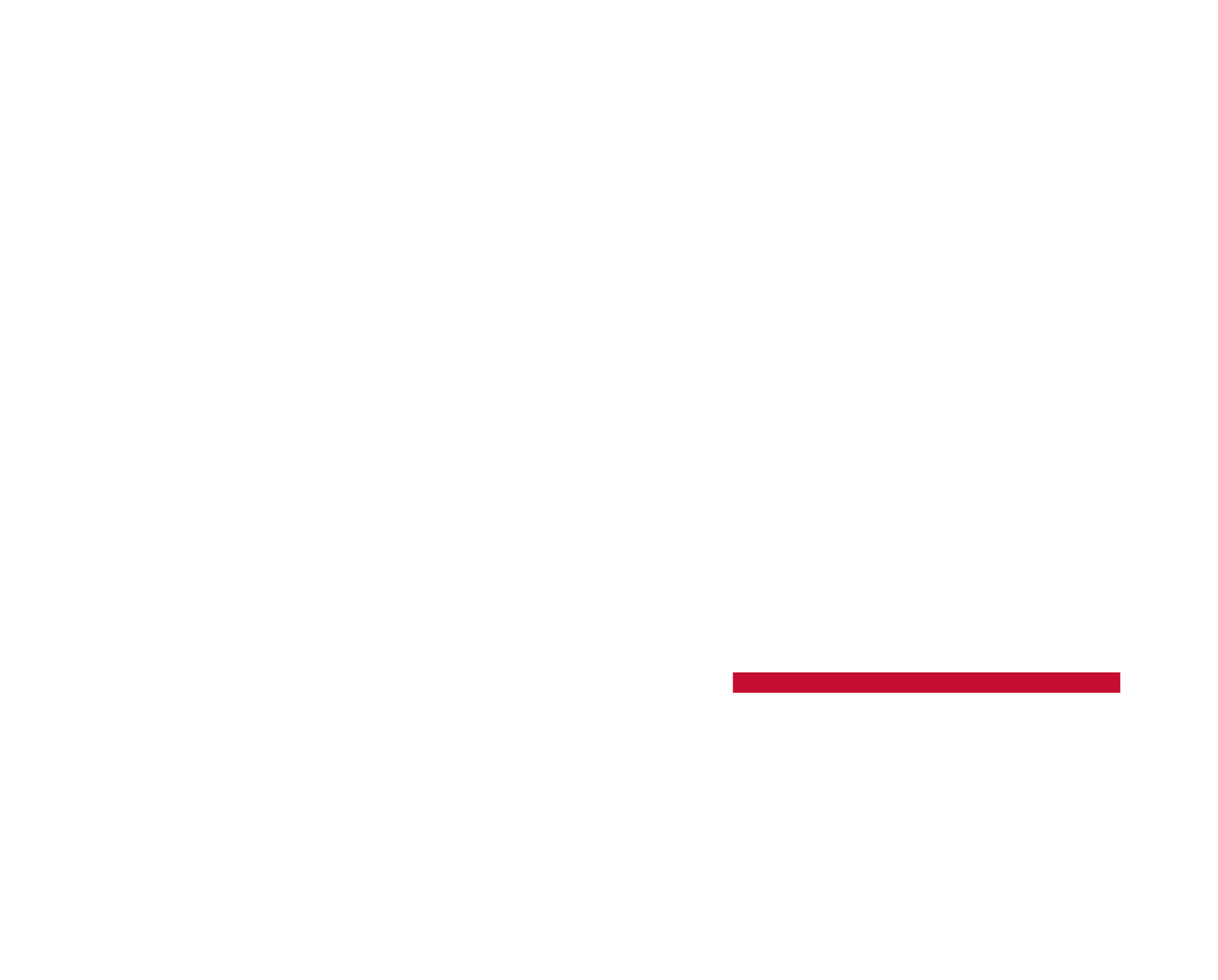 The Challenge in Front of Us
82.4%
Top Income Quartile
40.2%
36.1%
Third Income Quartile
Second Income Quartile
16.5%
14.9%
10.9%
Bottom Income Quartile
8.3%
6.2%
Source: New York Times, “The Reproduction of Privilege,” March 12, 2012
Percent of Low-Income Students in Public Schools
United States		51%
Mississippi	71%		Tennessee	58%
N. Mexico	68%		Alabama	58%
Louisiana	65%		California	55%
Arkansas	61%		N. Carolina	53%
Oklahoma	61%		W. Virginia	52%
Texas		60%		Delaware	51%
Georgia	60%		Nevada	51%
Utah		59%		Arizona	51%
Florida	59%		Hawaii	51%
S. Carolina 	58%		Illinois	50%

Source:  Southern Education Fund
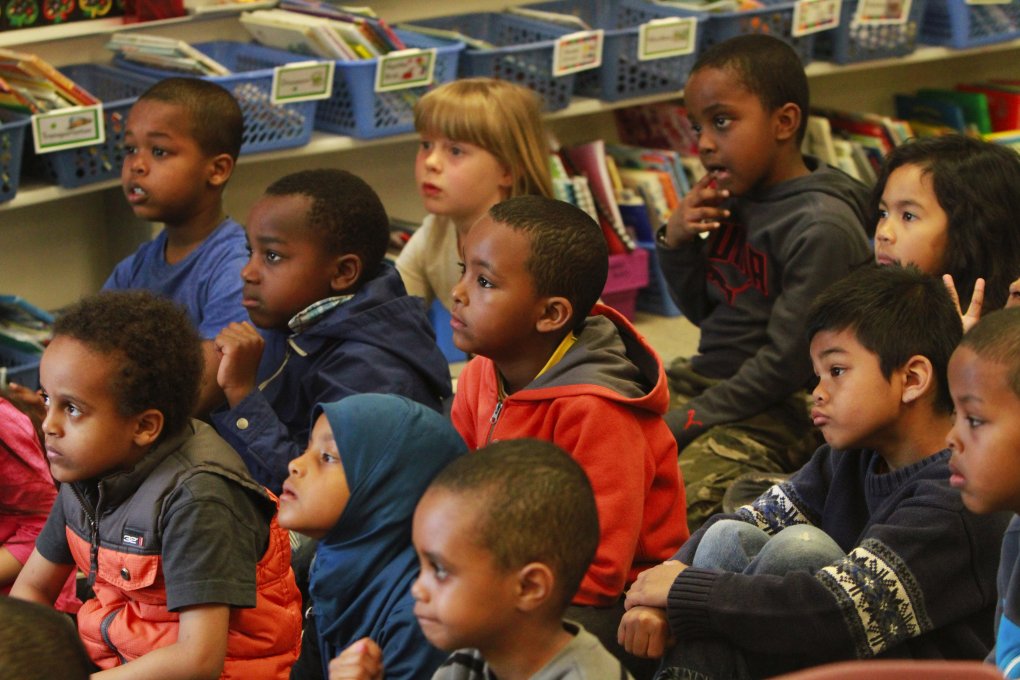 Changing Demographics
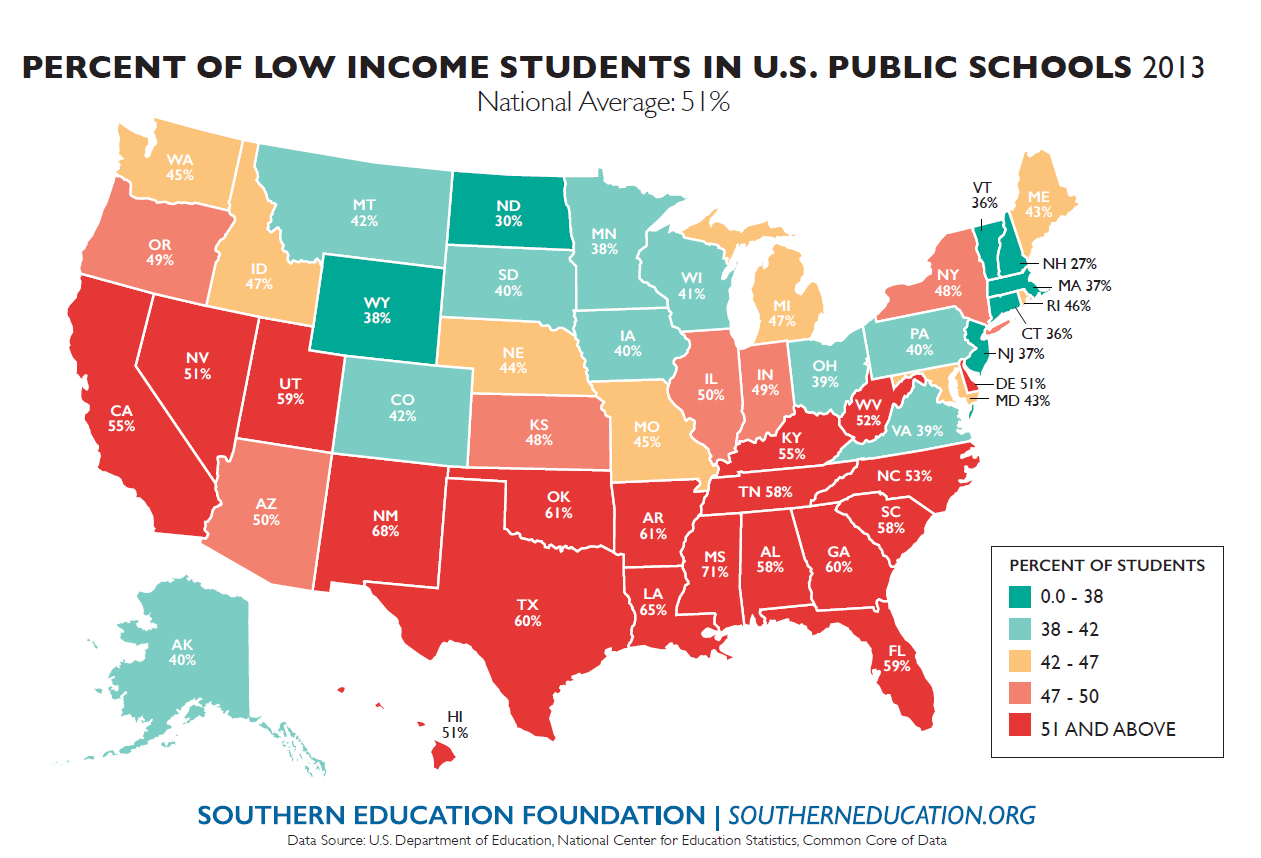 No FLC
FLC
No FLC
FLC
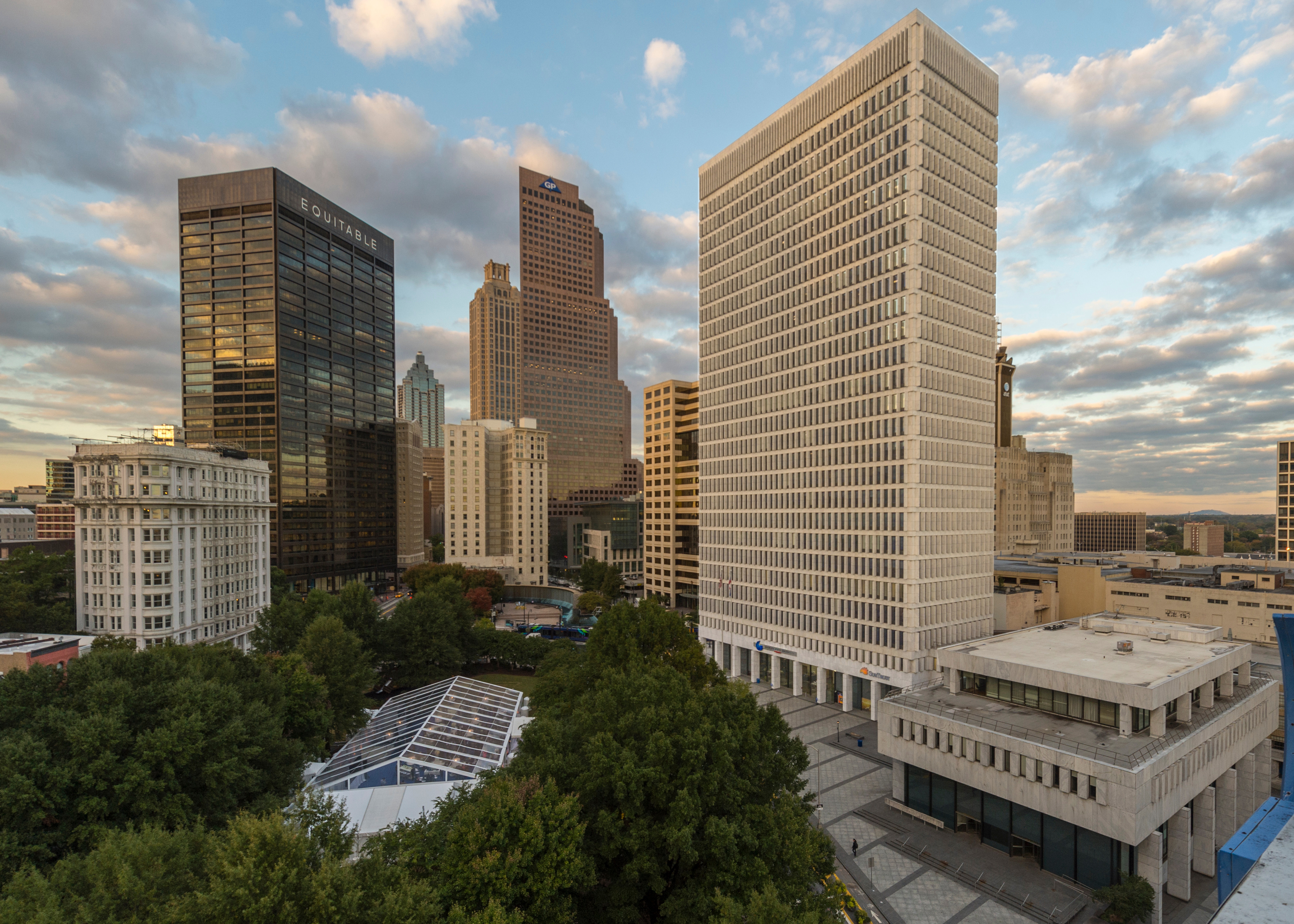 Slide 5
32,500 Students on the Atlanta campus
Research University status achieved in 1995
50,000+ Students as of 2016 with Perimeter College Consolidation
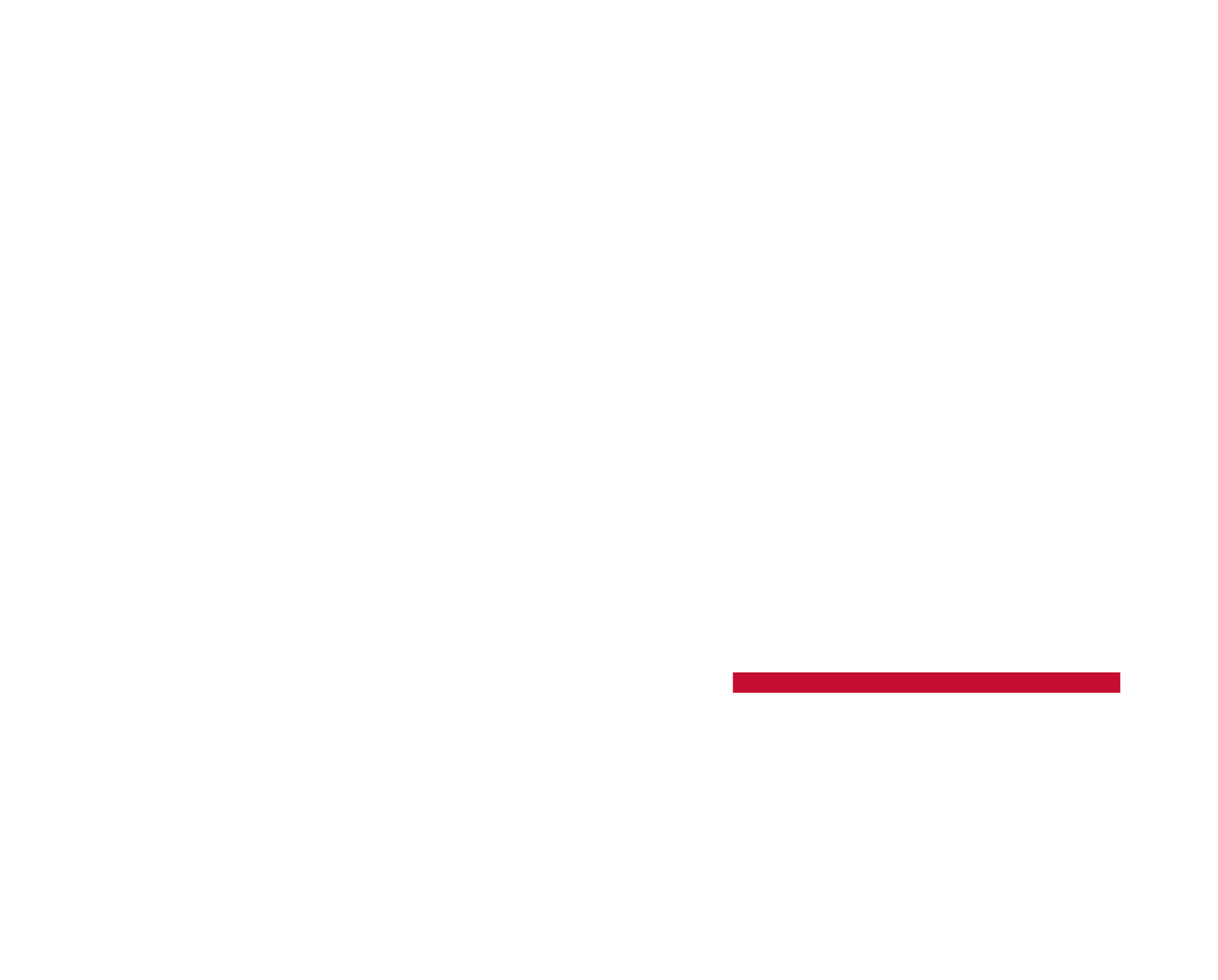 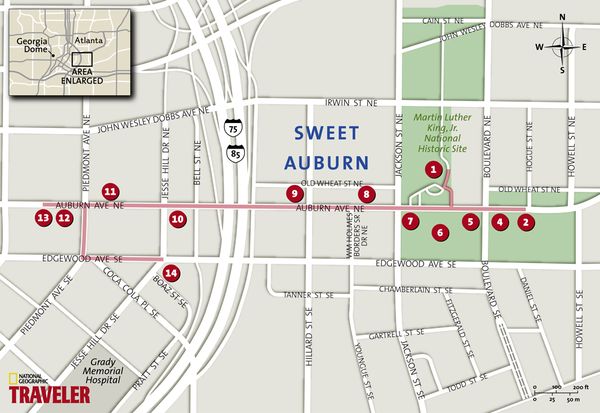 Slide 6
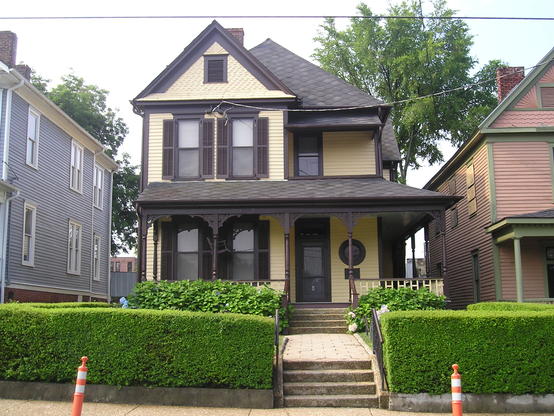 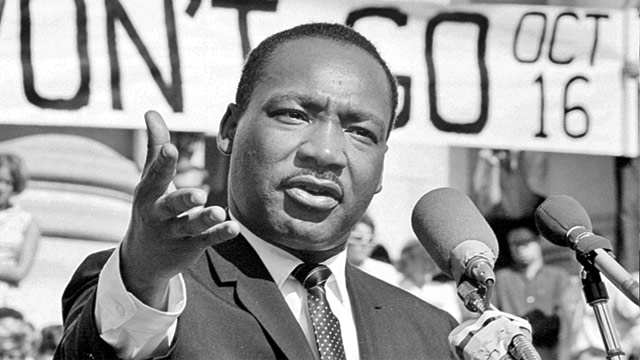 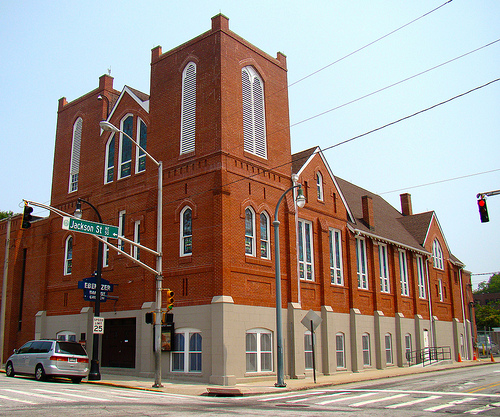 7
Graduation Rates by Race & Ethnicity
Where we were: 2003
AFRICAN
AMERICAN
WHITE
HISPANIC
No FLC
FLC
No FLC
FLC
Changing Demographics: Race & Ethnicity
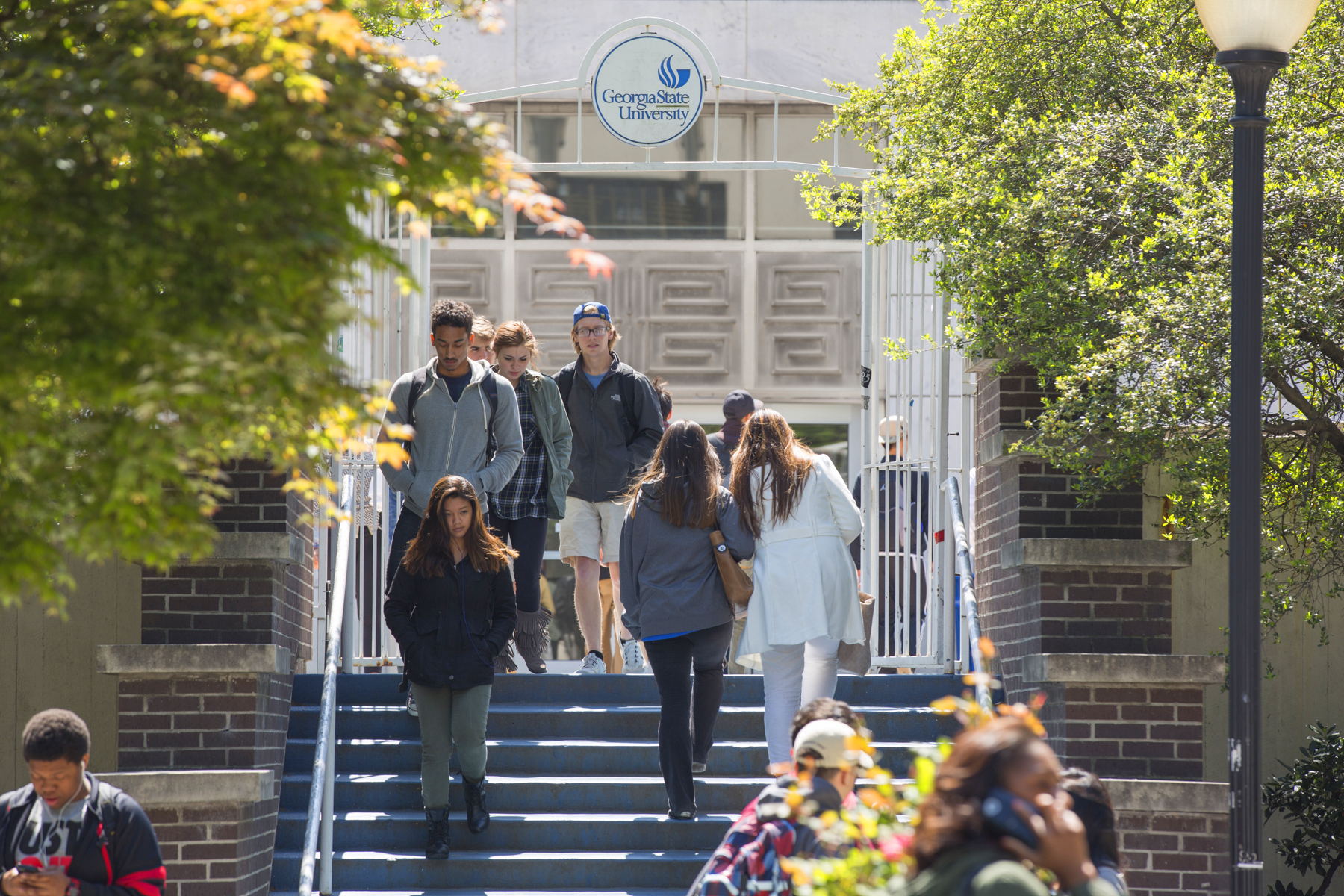 Low-Income Students
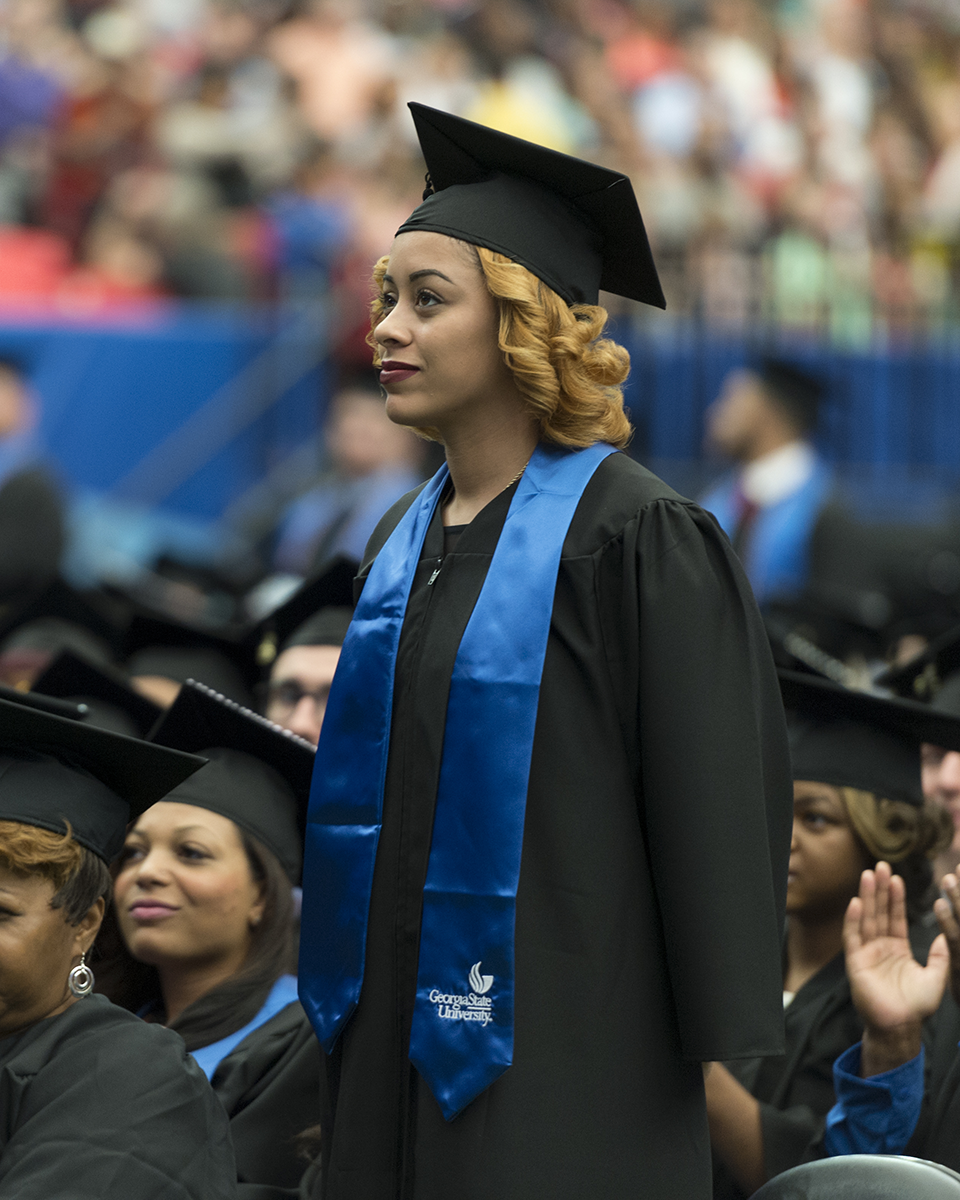 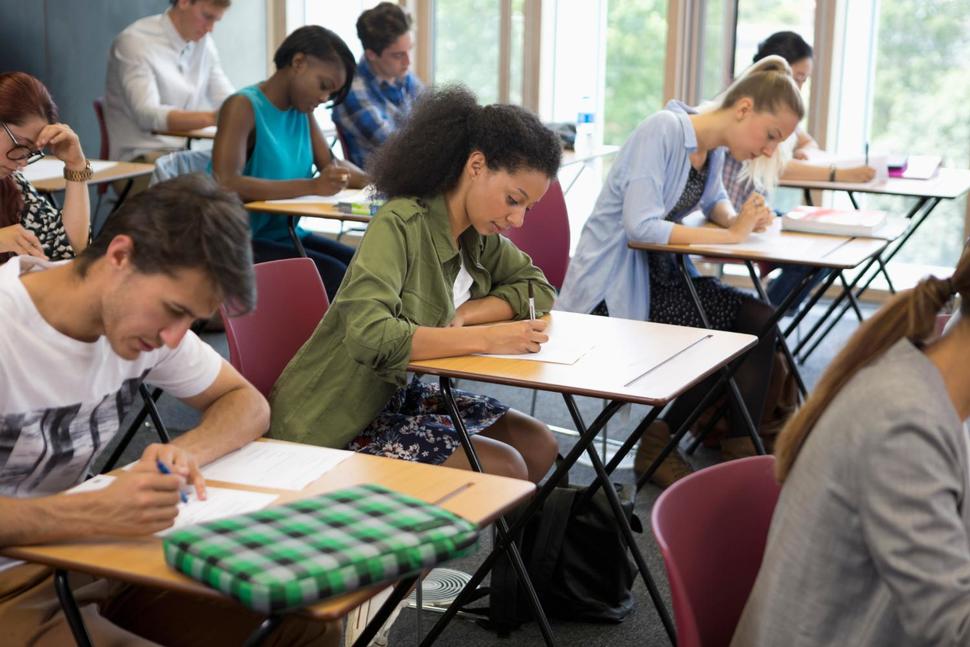 Slide 10
SAT SCORES
-33 points
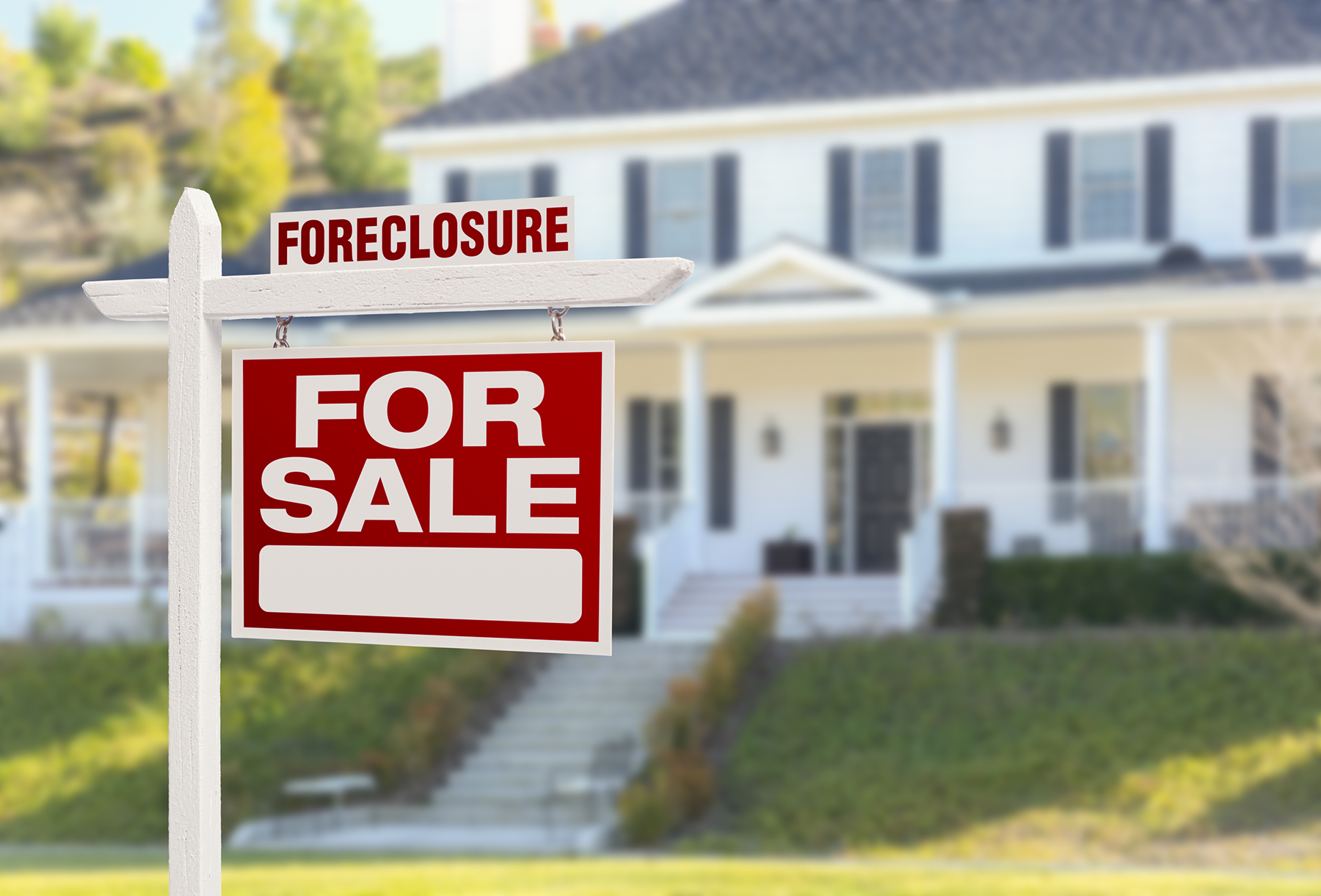 Slide 11
Appropriations Cuts
-$40 million
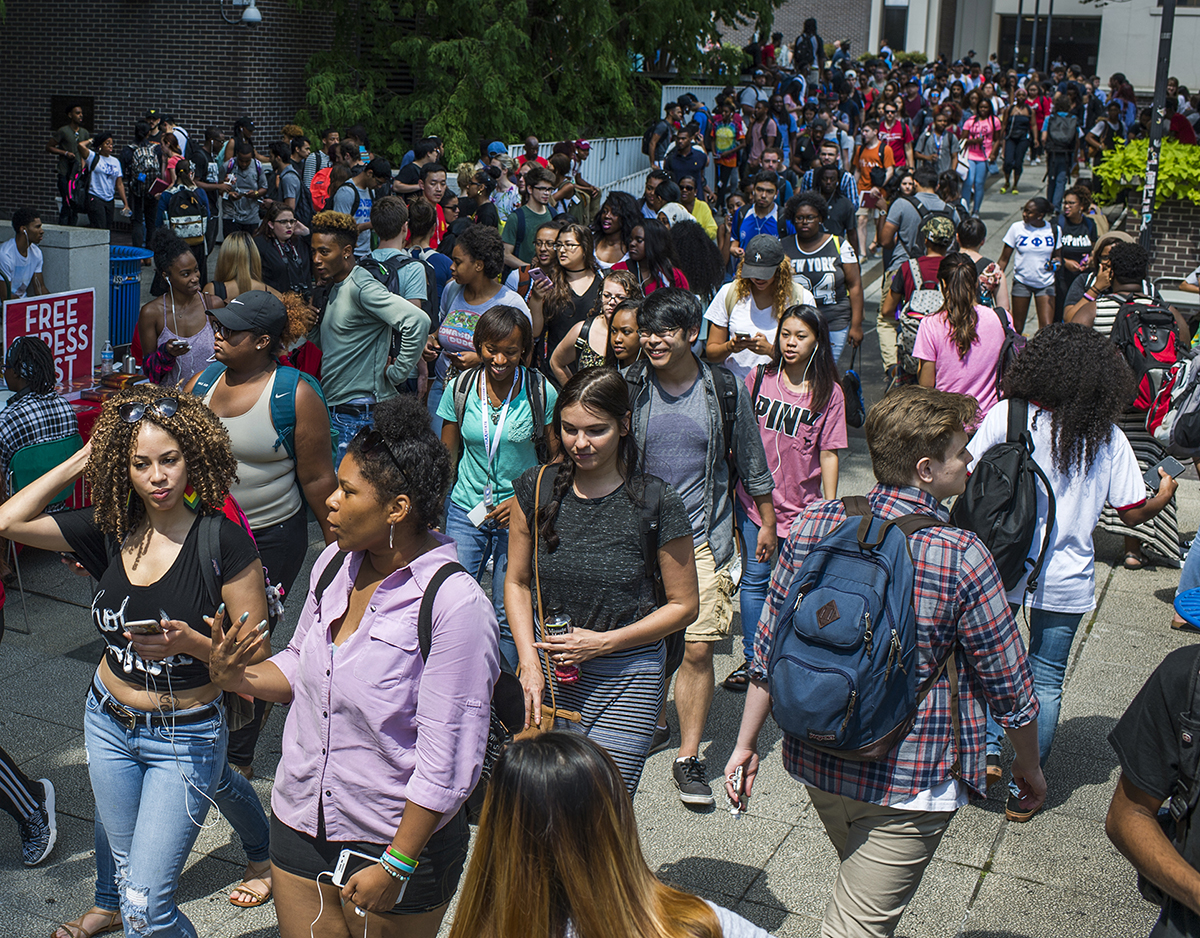 Slide 12
Are We the Problem?
Challenge: 
Summer Melt
Slide 13
Summer Melt
Fall 2015

Confirmed GSU Freshman Who
Never Attended Any College:	 278

Non-white			76%
First Generation		45%
Low Income			71%	
Avg. High School GPA	3.34
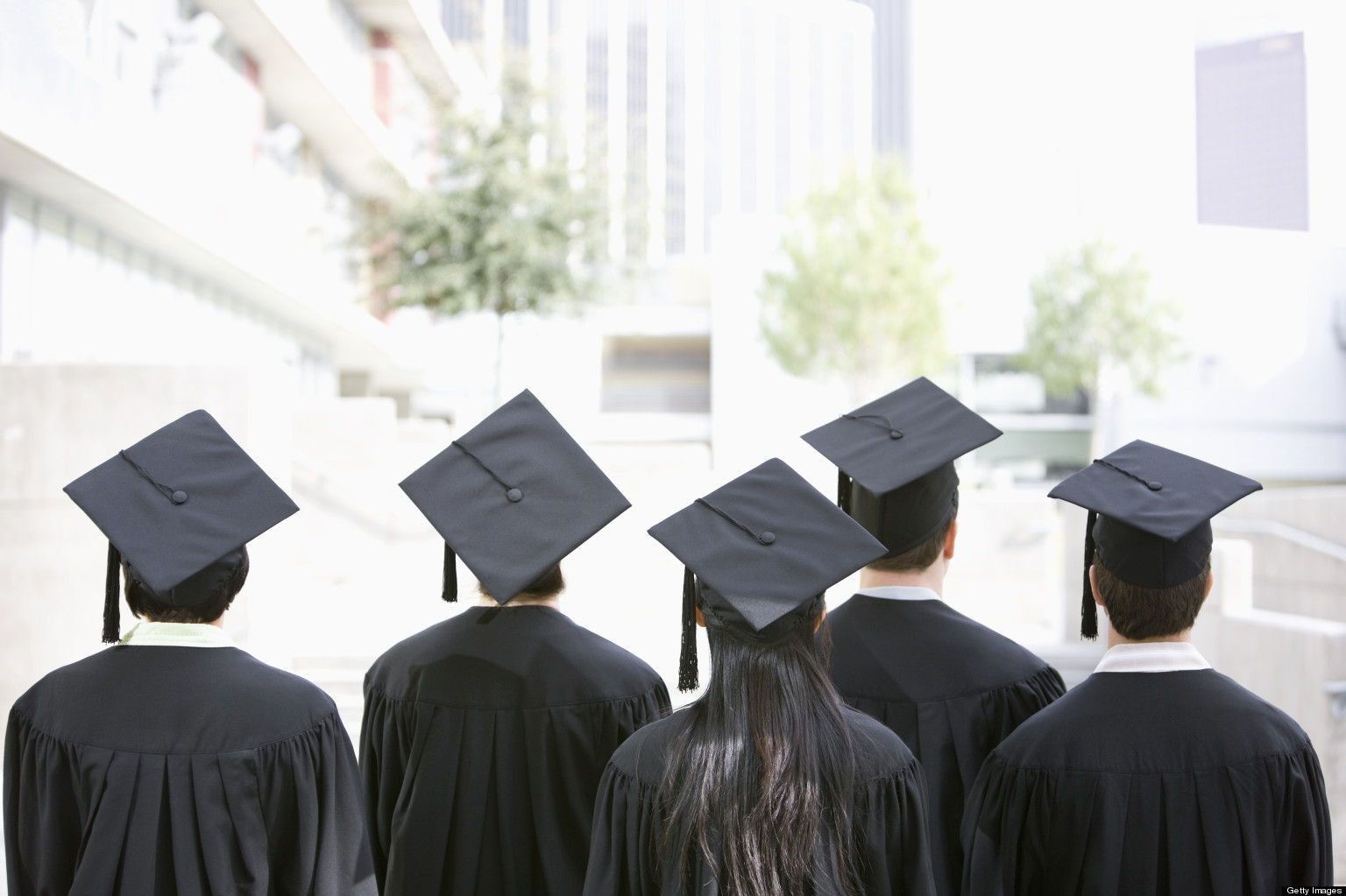 The Hidden Obstacles to Enrollment
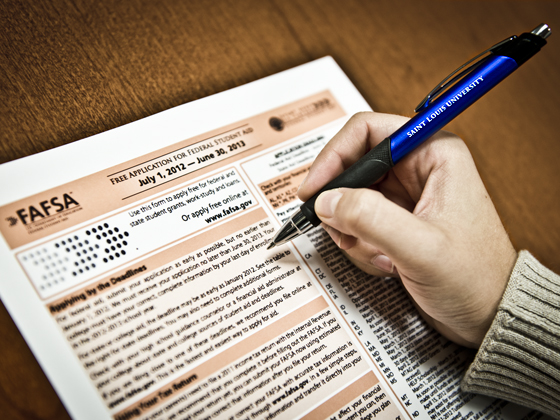 Federal Financial
    Aid Application
Verification Request
State of Georgia 
    Immunization Proof
Taking Placement 
    Exams
Registering for Classes
Personalized Interactions Before Enrollment     Source: EAB
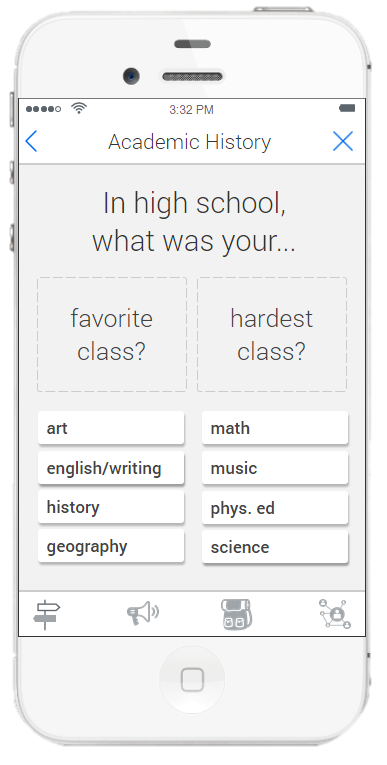 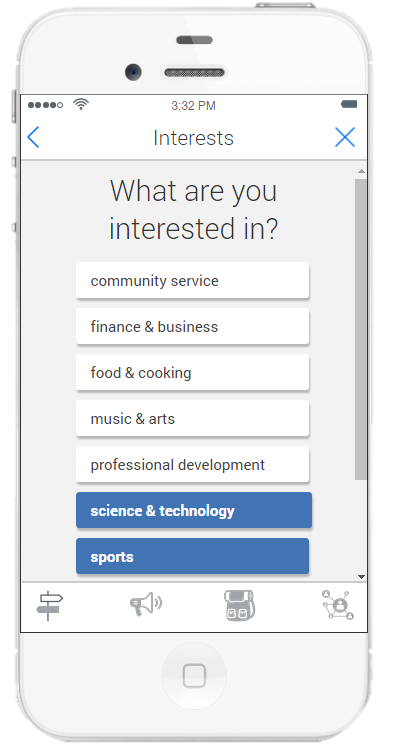 Portal to Guide Students Through Next Steps
Slide 17
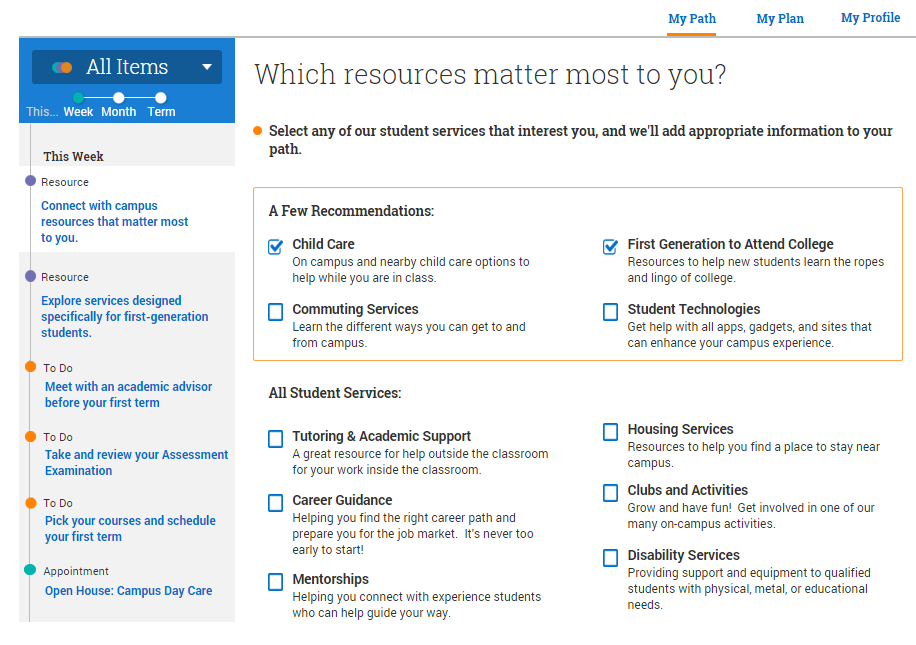 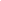 18
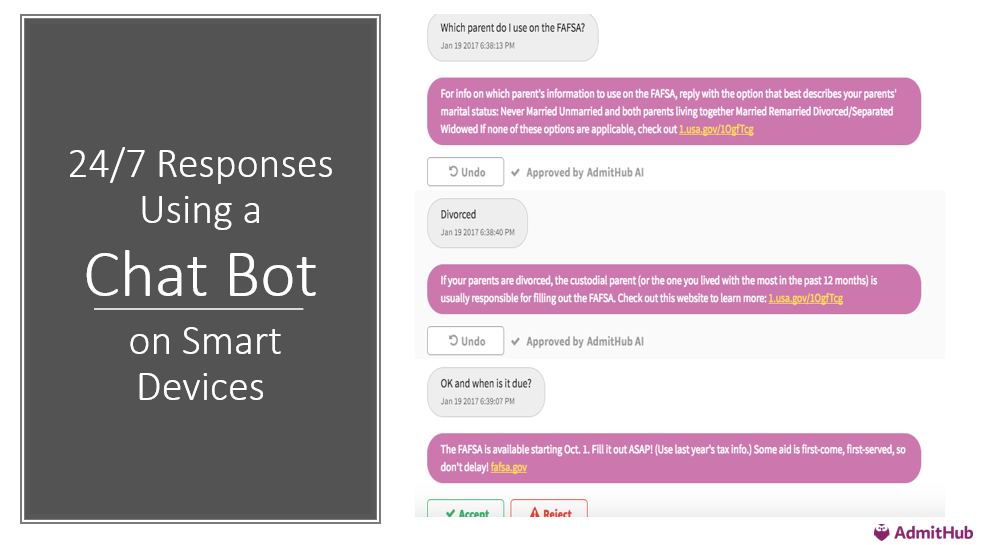 Slide 18
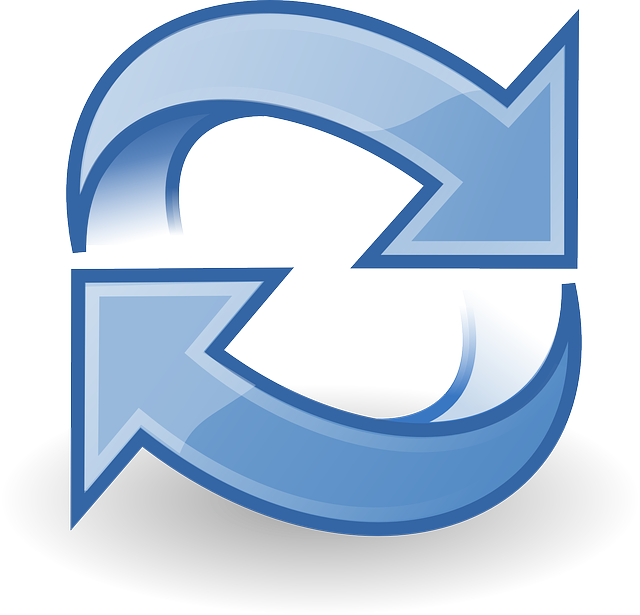 Slide 19
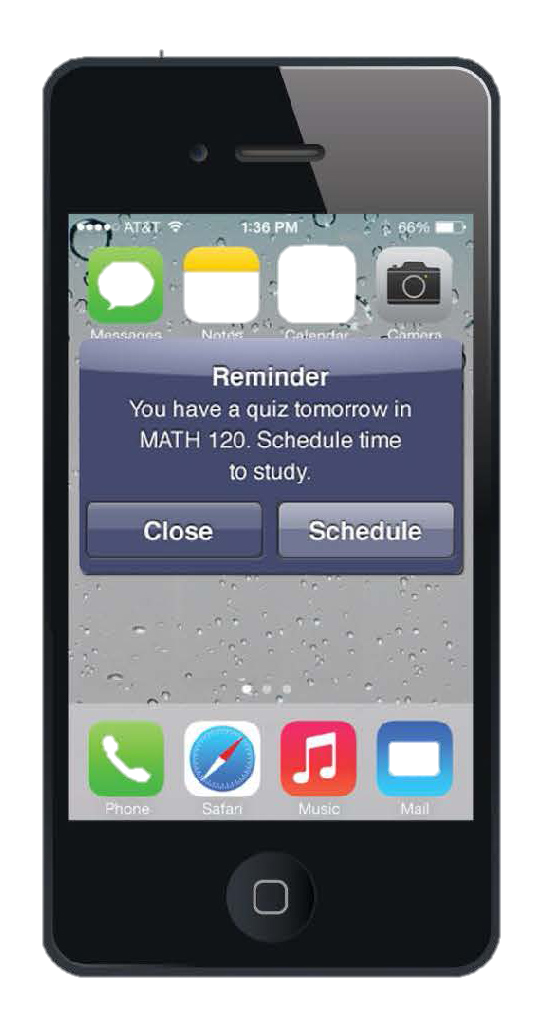 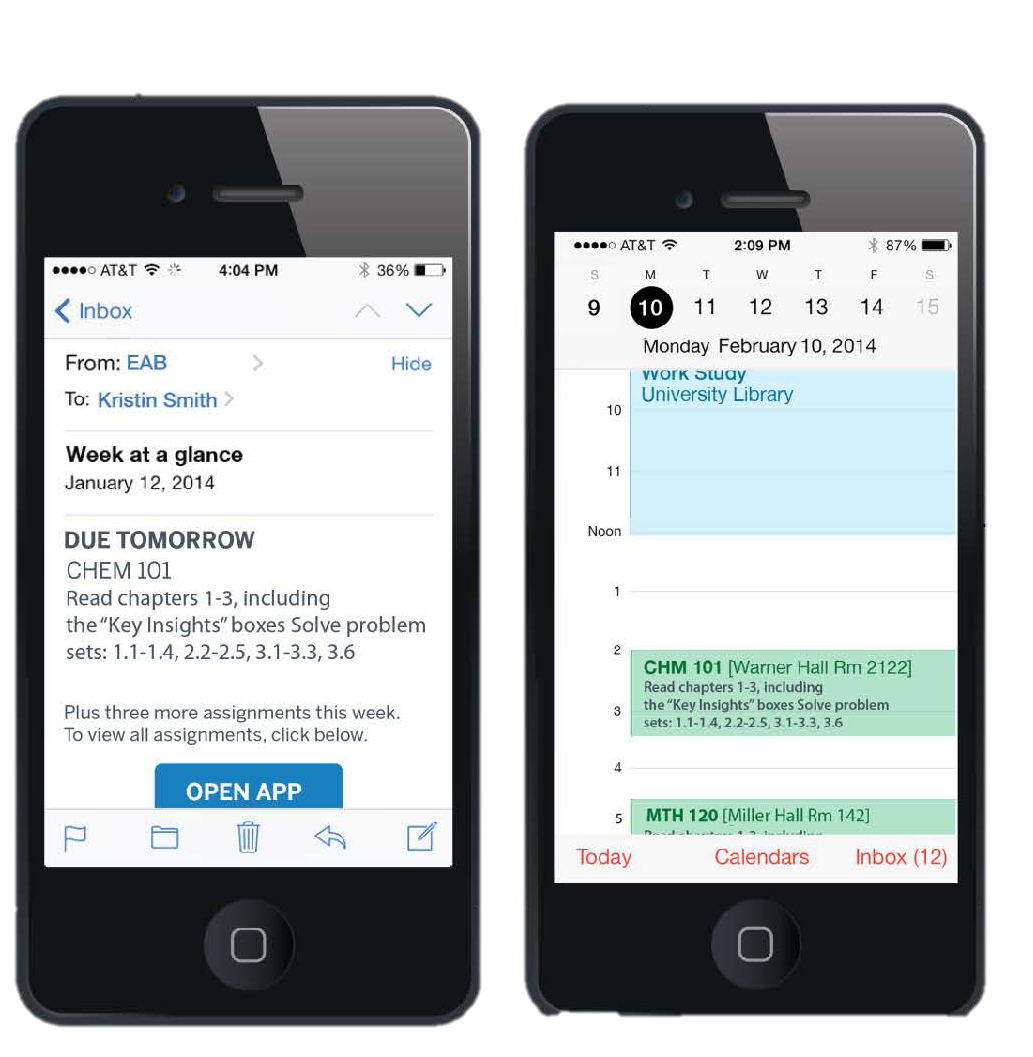 201,000
20
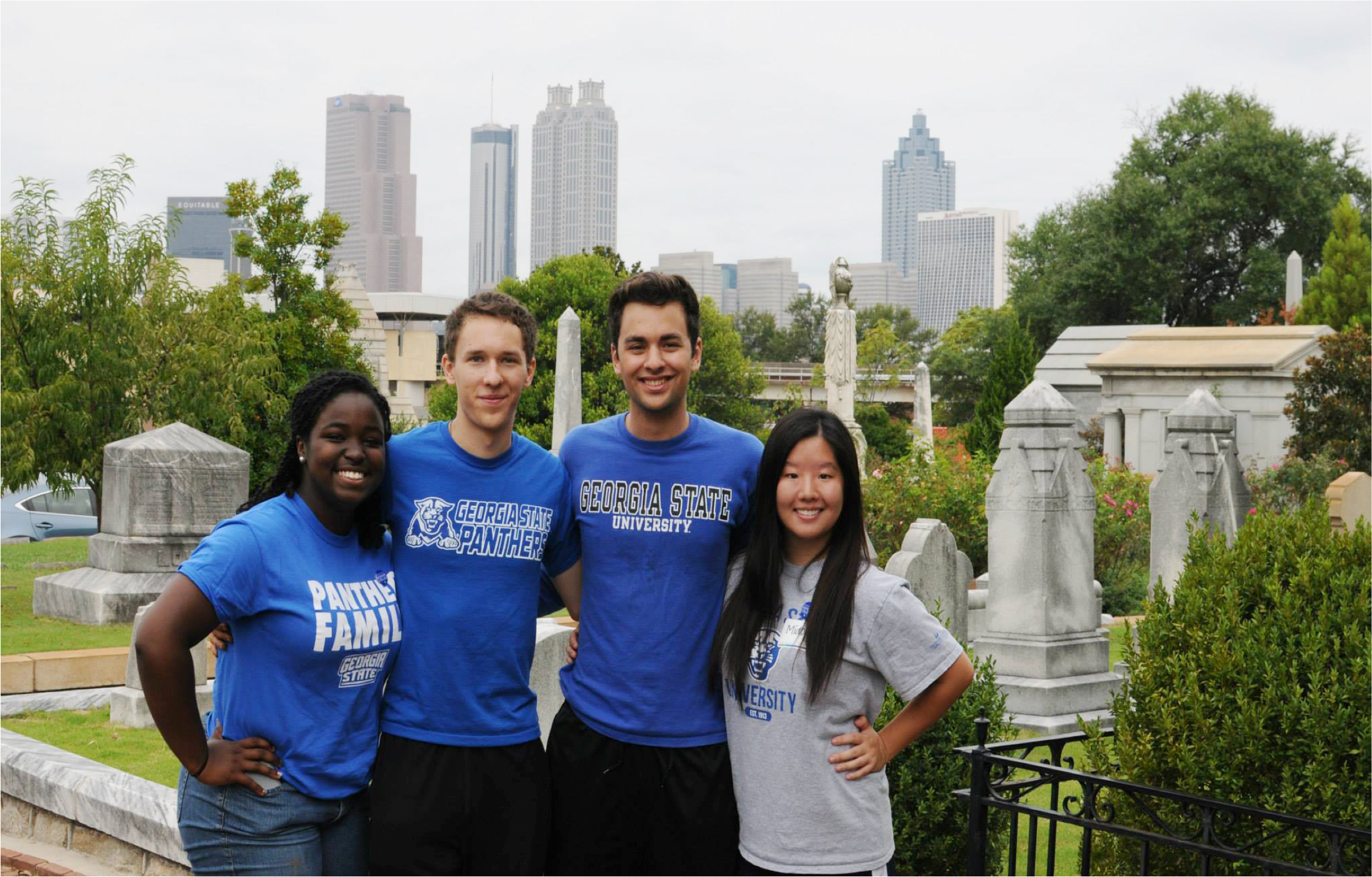 Slide 20
One-Year Drop in Summer Melt: 22%
+324 
        Students
Challenge: 
Choosing A Major
Slide 21
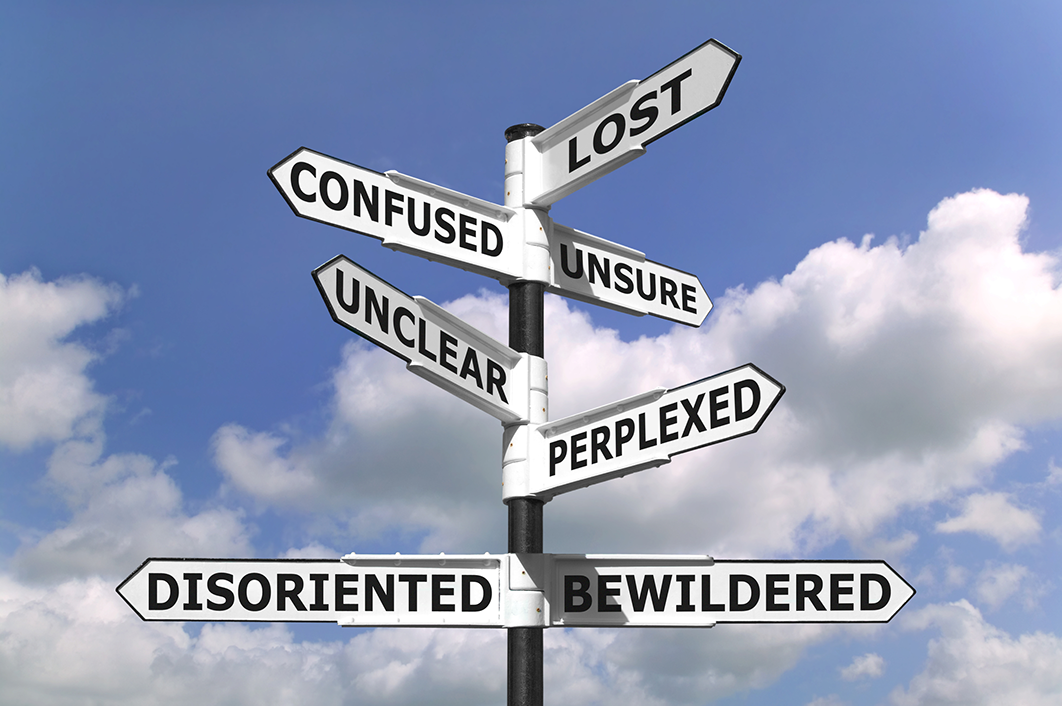 Overwhelming Choices
Academic Guides with Live Job Data
Freshman Learning Communities & Meta Majors
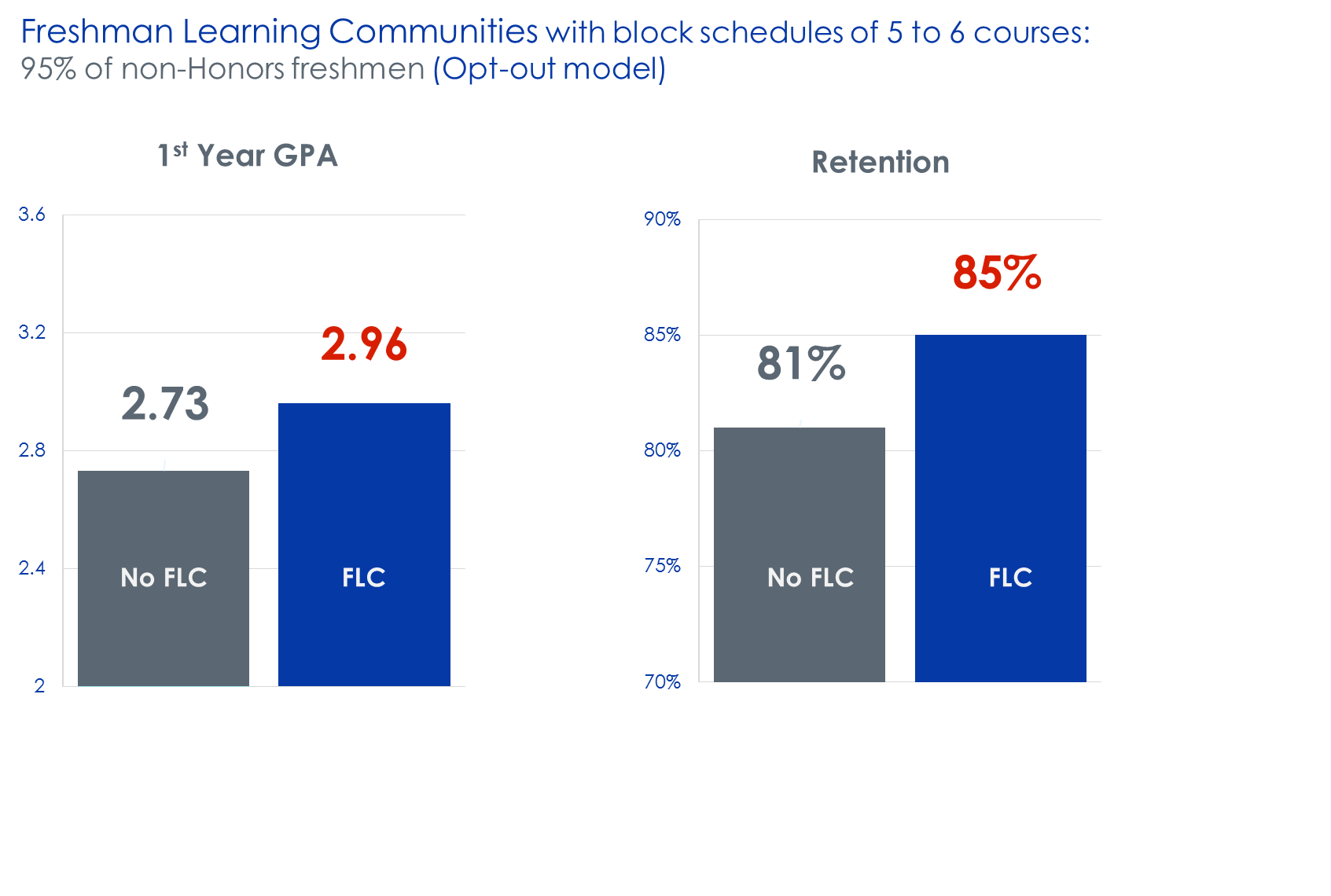 Choice Architecture: Meta Majors
Slide 25
Business
	Education
	Exploratory
	STEM
	Humanities & Arts				Health Professions			
	Policy/Social Science
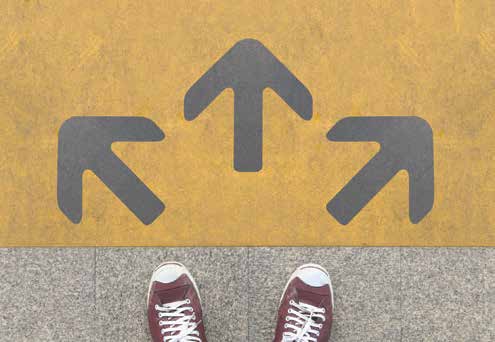 26
Meta Majors
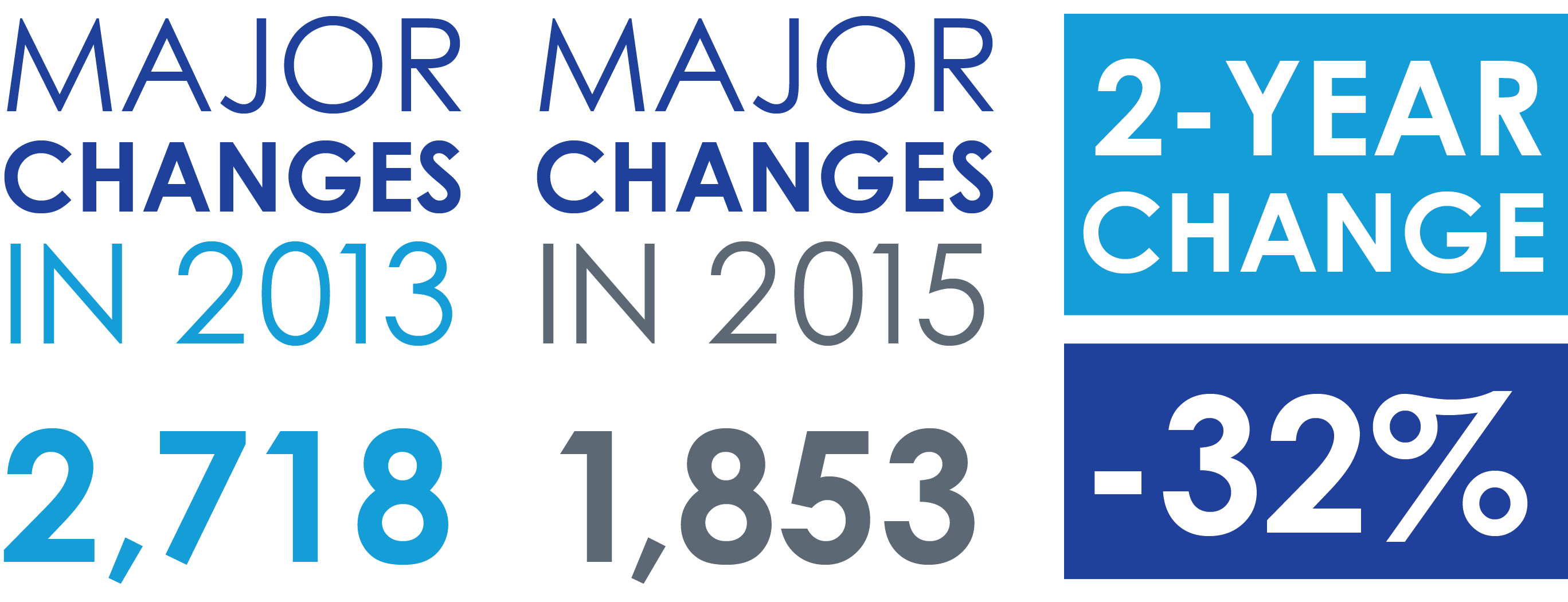 Challenge: 
 Gateway Courses
Slide 27
Strengthening Math Pathways
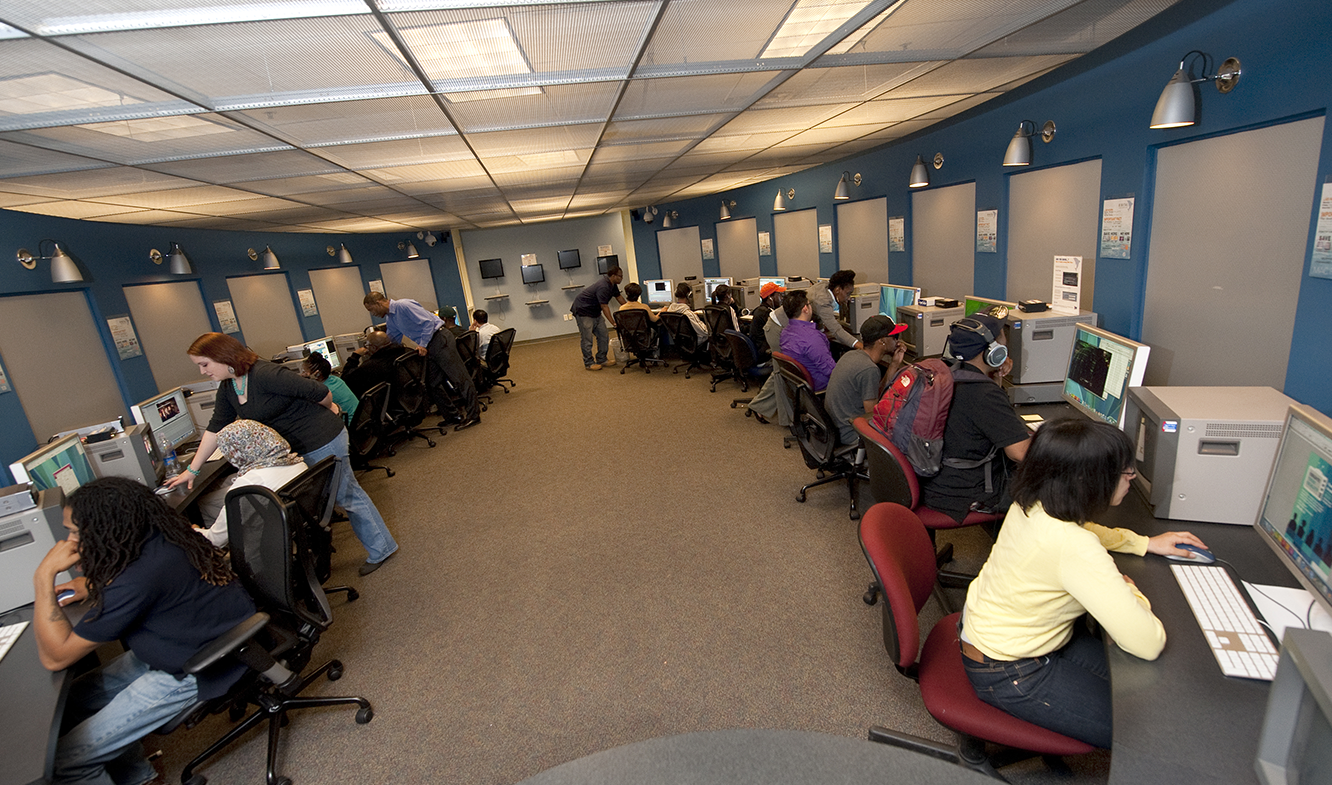 Pre-Calculus, College Algebra, Intro to Statistics
DFW Prior to Change:  43% DFW Today:   28% (35% drop)
Number of Students enrolled in courses taught through the MILE, 2016-17: 8,500 

+1,275 Students Passing
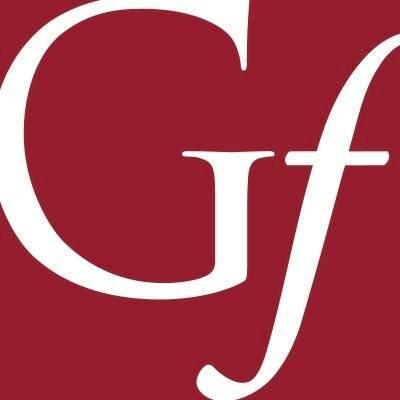 Adaptive Learning at Scale
POLS
PHIL
ACCT
PHYS
CRJU
BIOL
CHEM
Eliminating Bottlenecks: Peer Tutors
Supplemental Instruction (SI)
Course GPA
No SI: 2.41
SI: 2.91

One-Year Retention
No SI: 83.5%
SI: 91.2%

Students: 9,700
SI
SI
SI
SI
SI
No SI
No SI
No SI
No SI
No SI
No SI
SI
No SI
SI
Challenge: 
Stop Outs
Slide 31
Slide 32
< 30%


Likelihood that a college student who stops out for financial reasons will ever complete degree at the institution
Panther Retention Grants
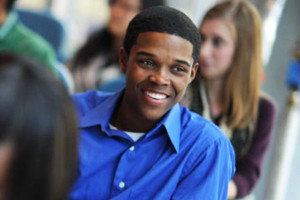 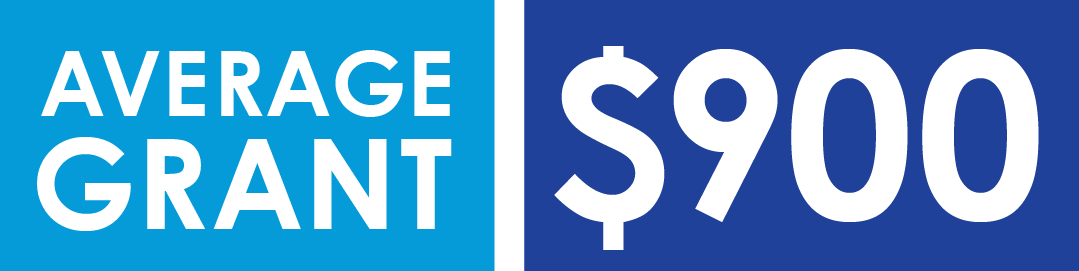 Seniors Graduated: 78%

Grant Recipients 
Graduated 2016-17:  1,321
r
Panther Retention Grants
Slide 34
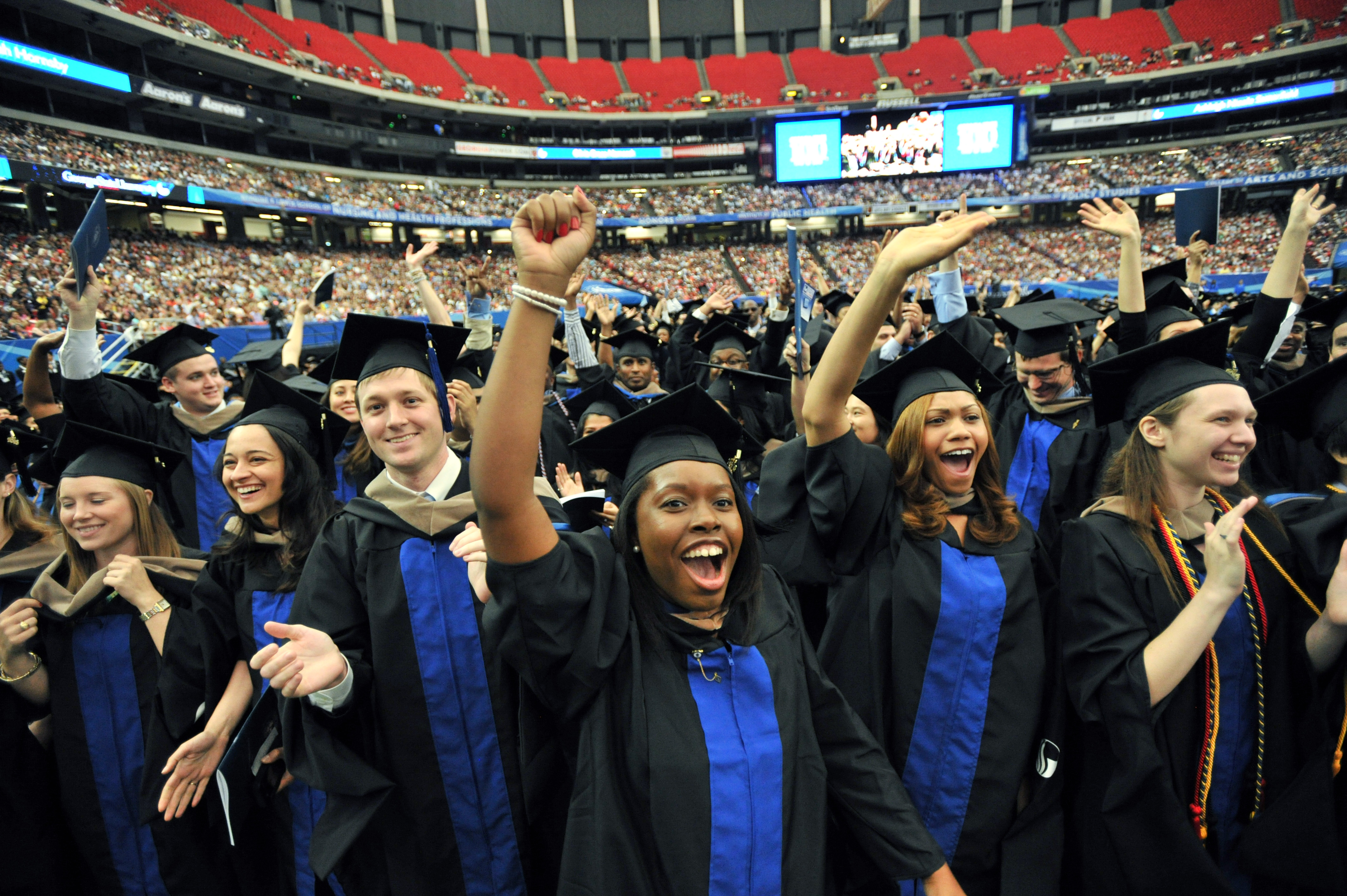 11,027
Grants awarded     since 2011
35
Challenge: 
Staying On Track
Slide 35
Advisement: GPS Advising
Predictive Analytics Project with EAB
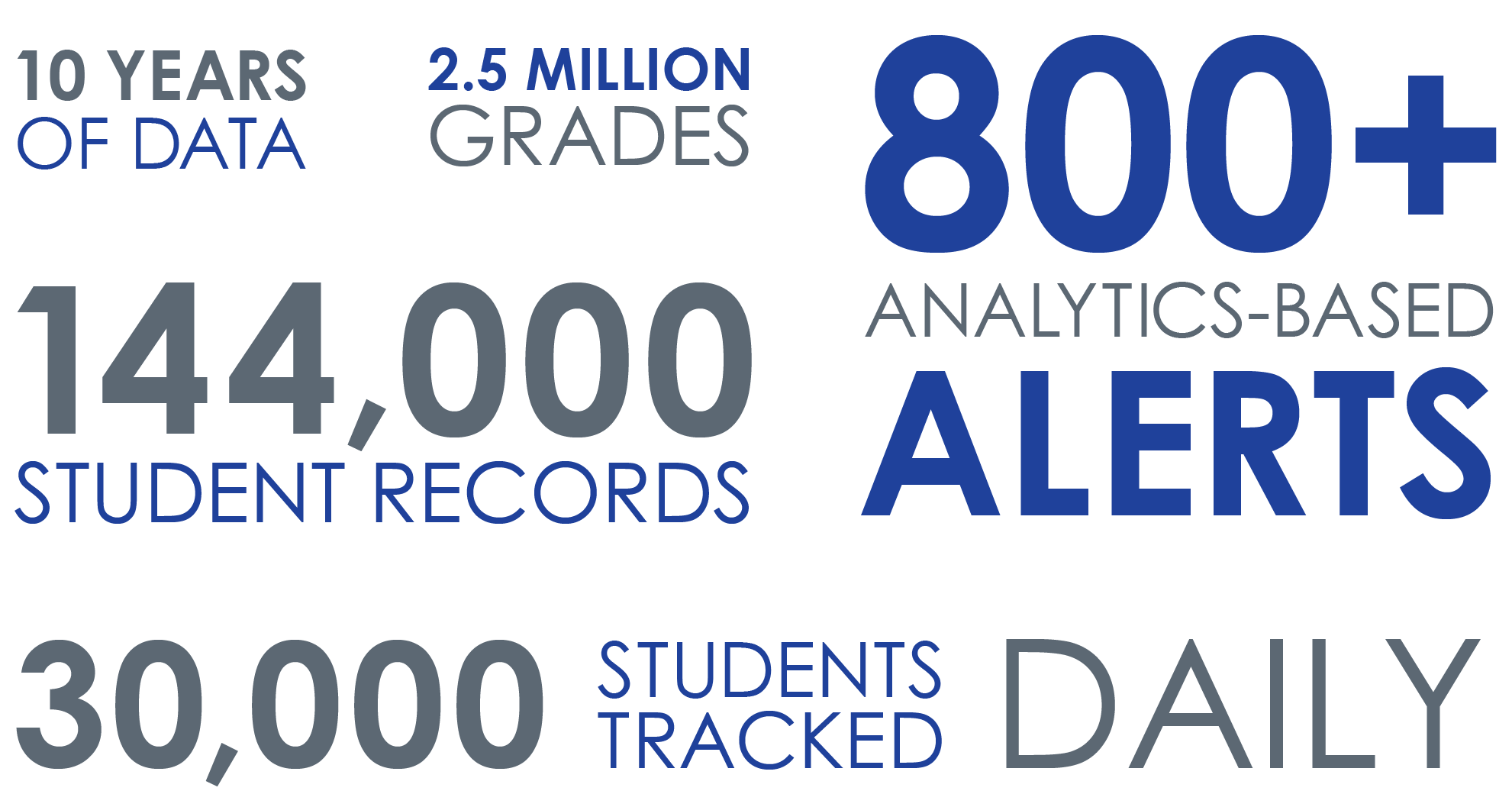 Academic Program Maps: B.S. in Chemistry
Alerts Based on Historical RPG Data
Graduation Rate in Major by Introductory Course Grade
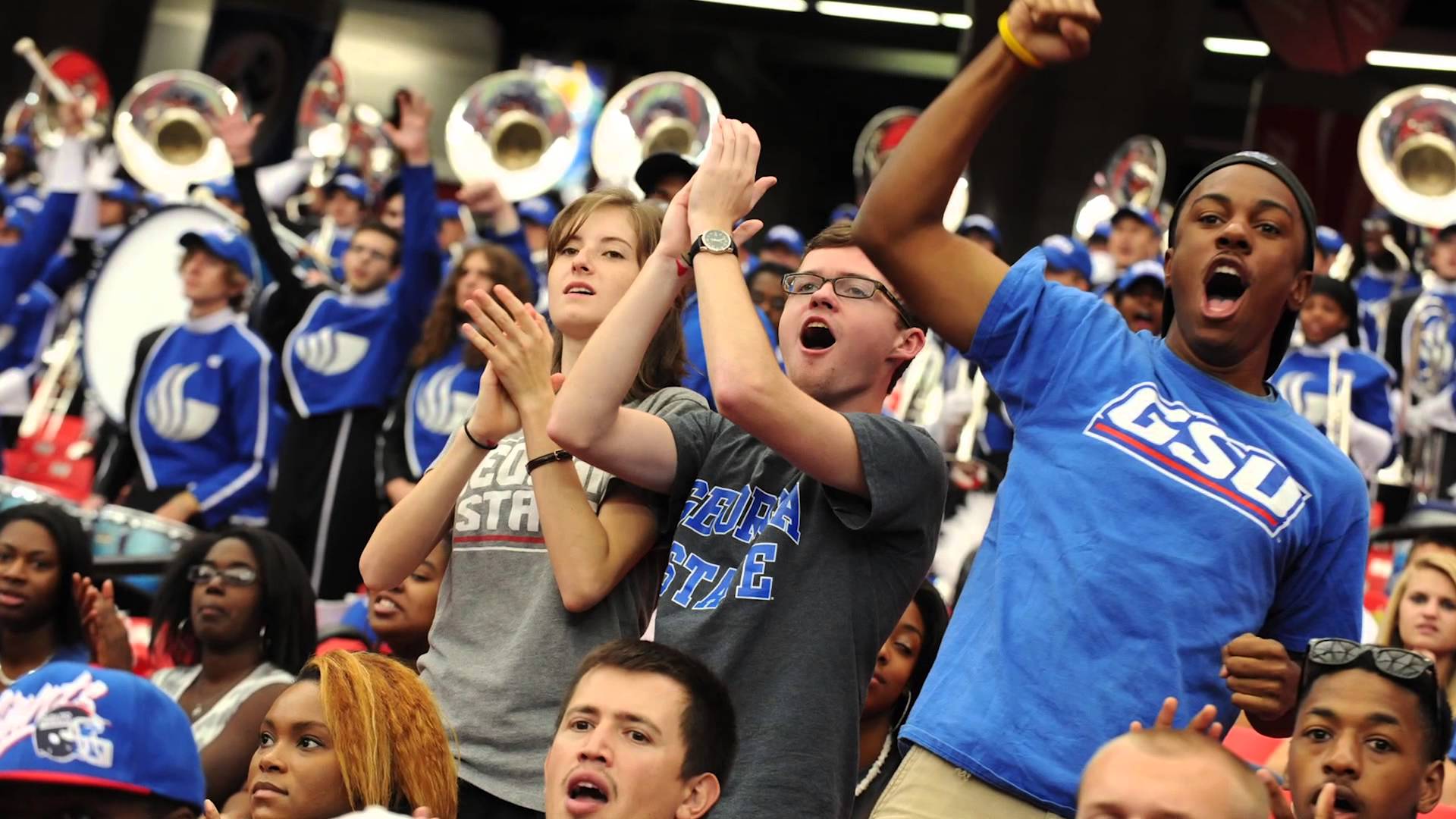 Slide 39
51,545
54,364
Results: Increased Retention
Increased Average First Term Retention
Fall to Spring Retention
Results: Decline in Time to Degree
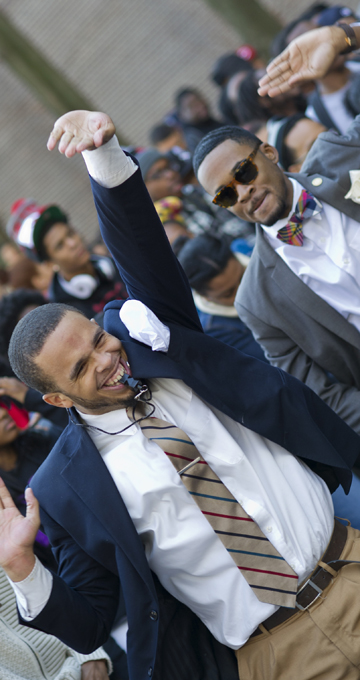 r
ROI for Students
Slide 42
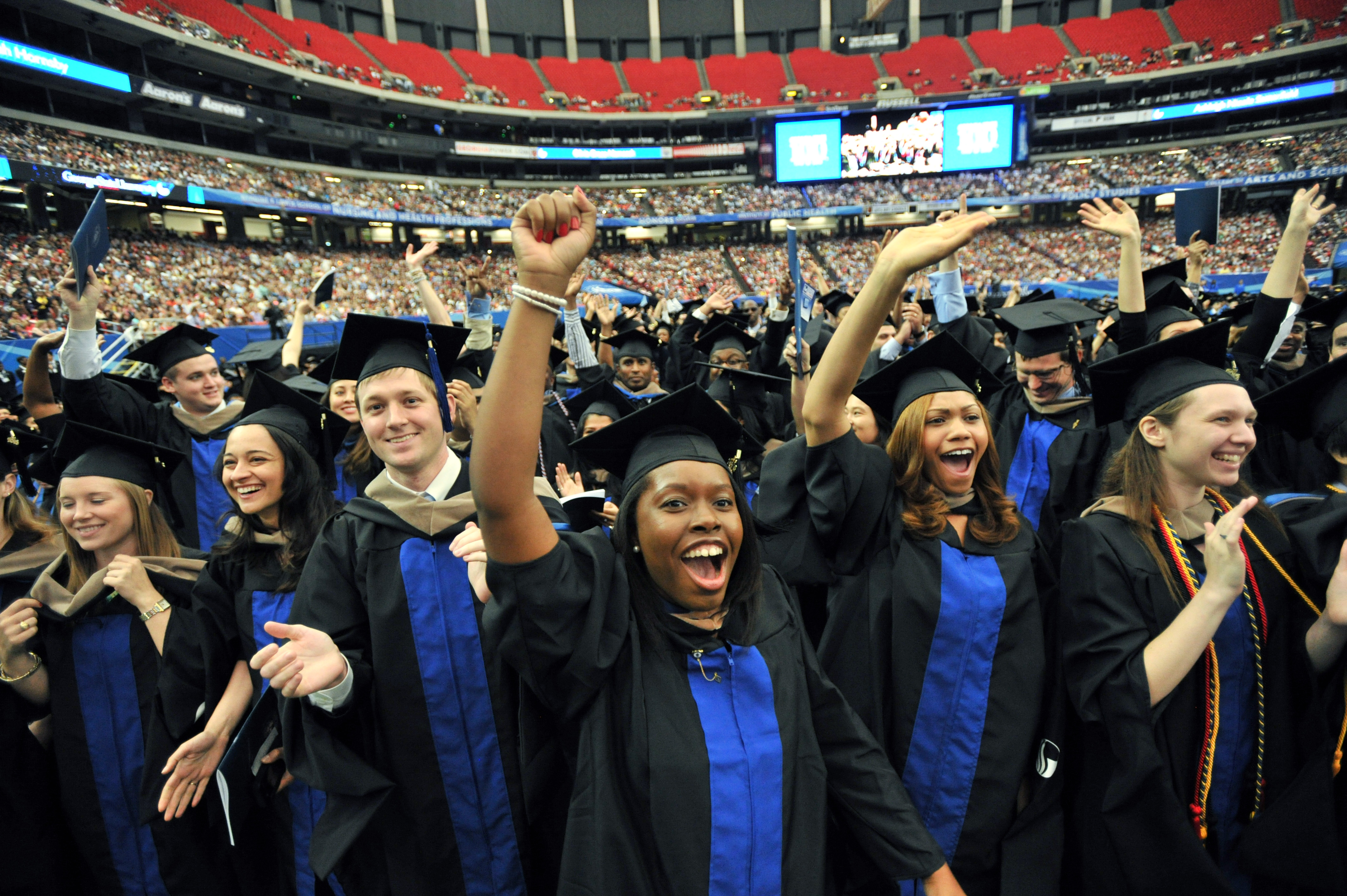 $15 million
Savings to the Class of 2017 in tuition 
and fees when compared to the 
Class of 2013
43
Confounding Expectations
STEM Degrees Conferred
          Since 2011 (enrollment change)

Black			+69% (12%)

Black Male 	+111% (15%)

Hispanic   		+226% (22%)
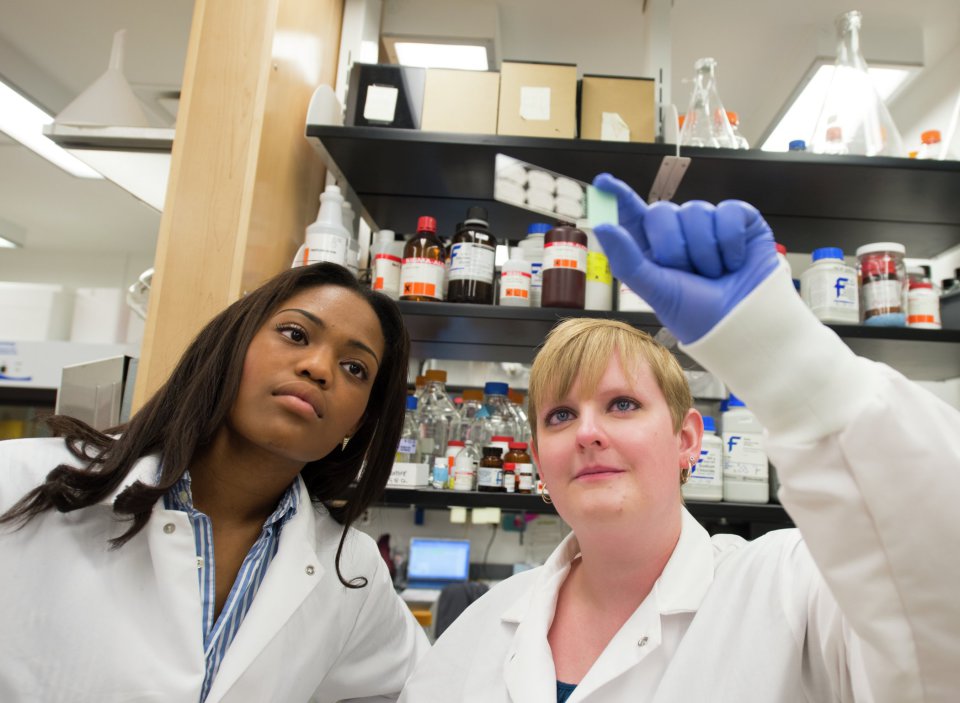 Impacts
Slide 44
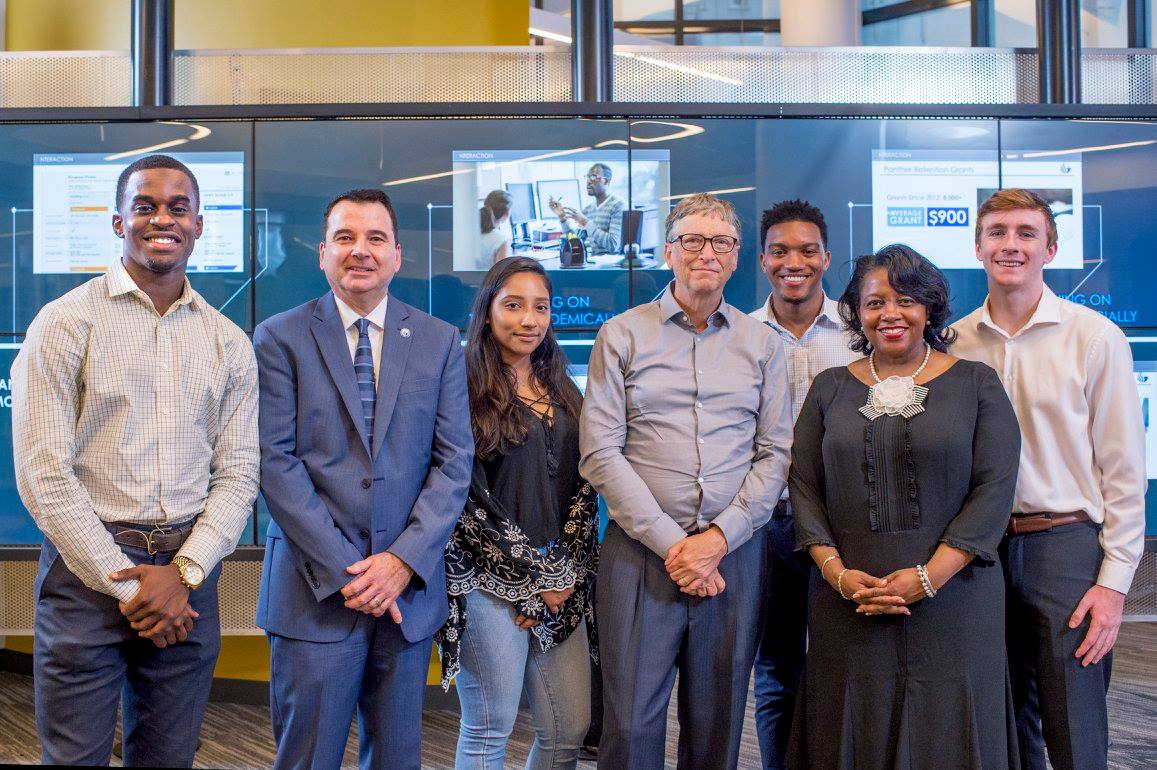 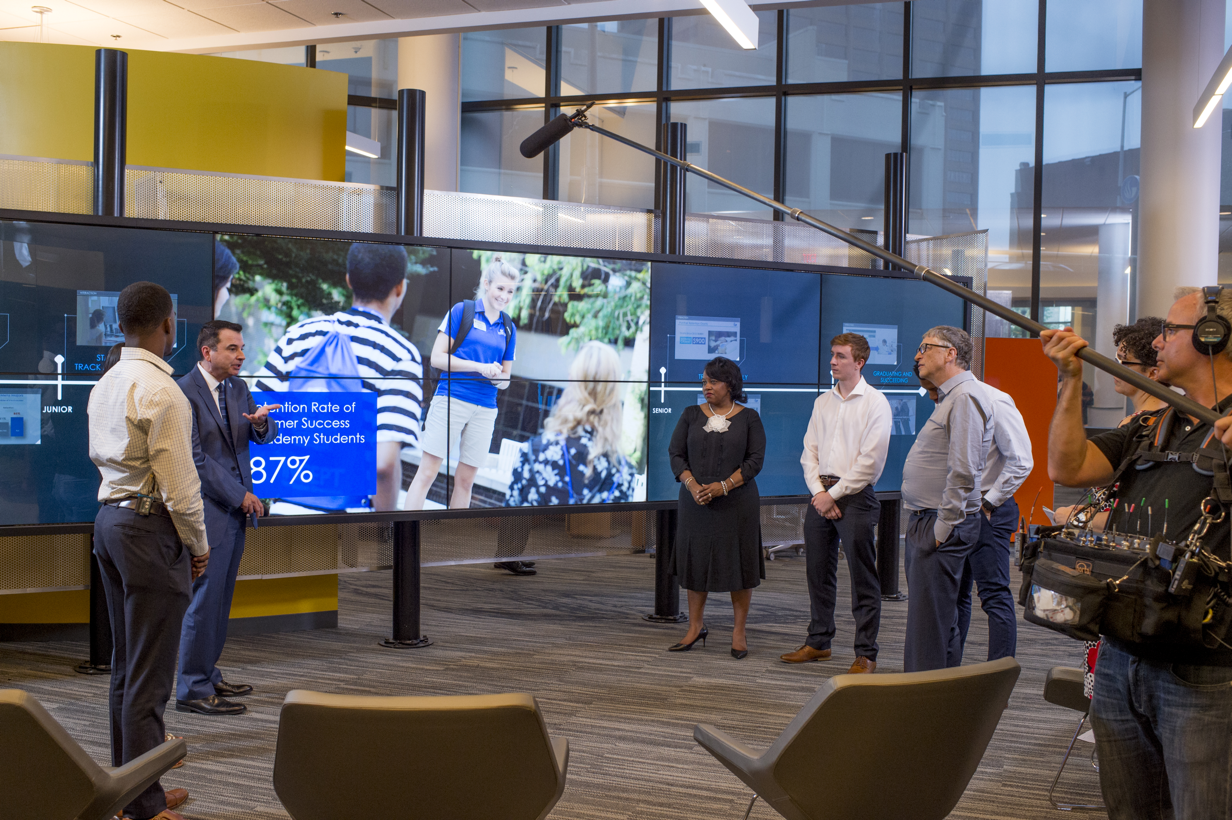 Overwhelming Choices
Growing Recognition
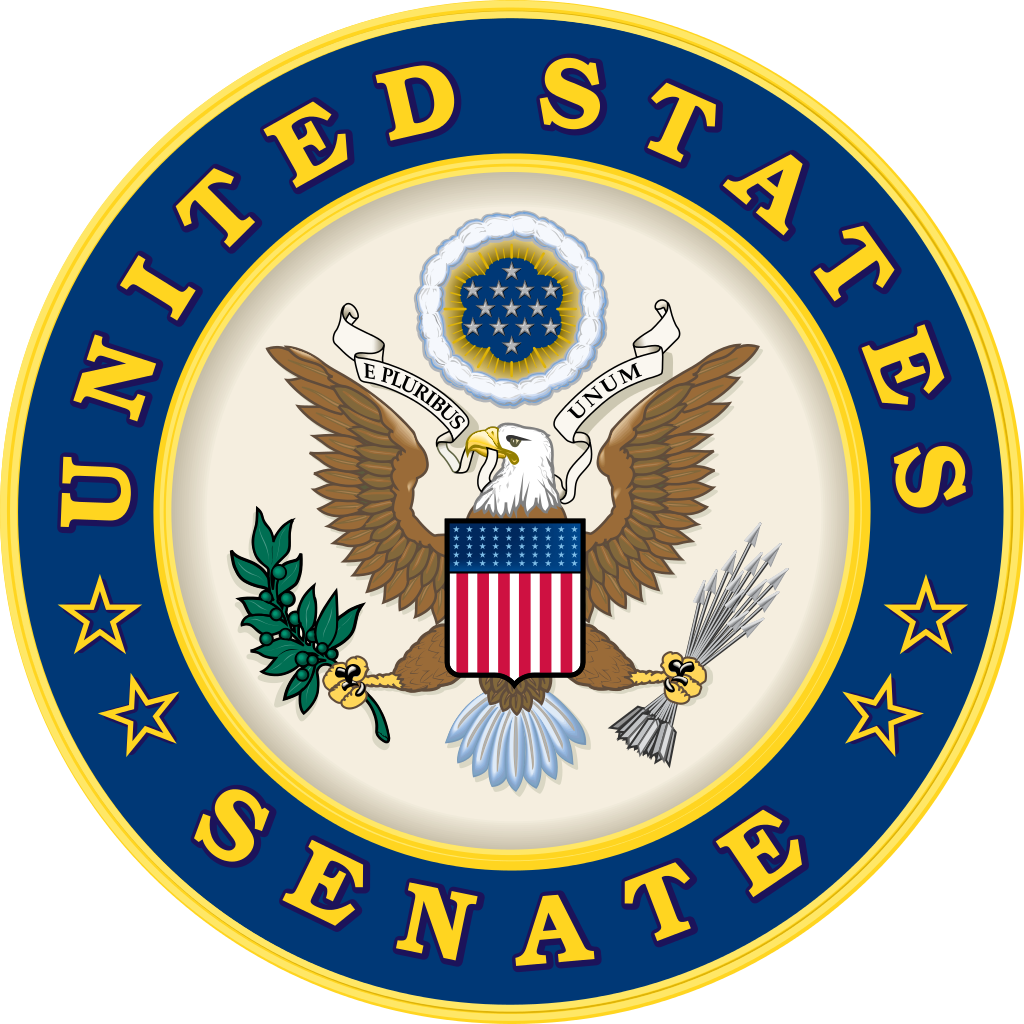 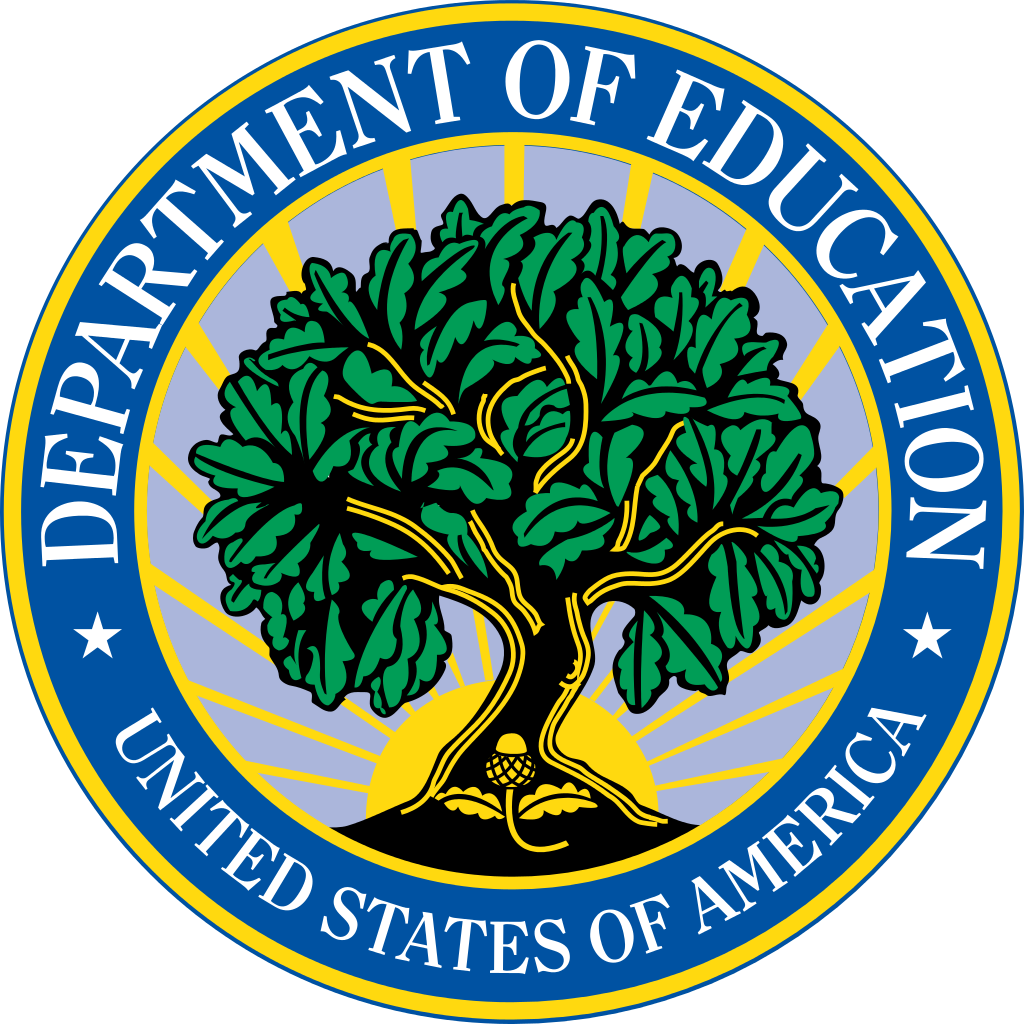 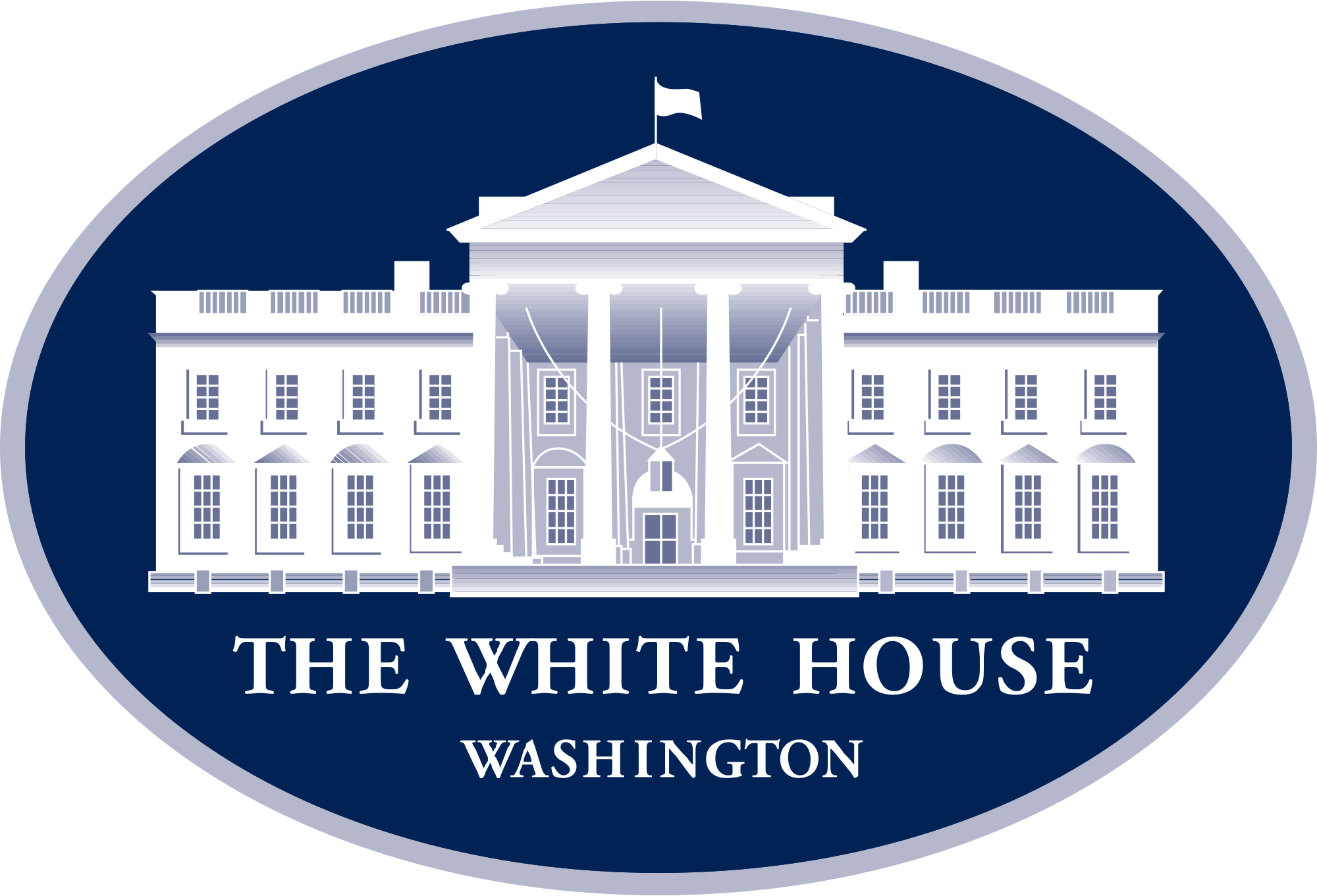 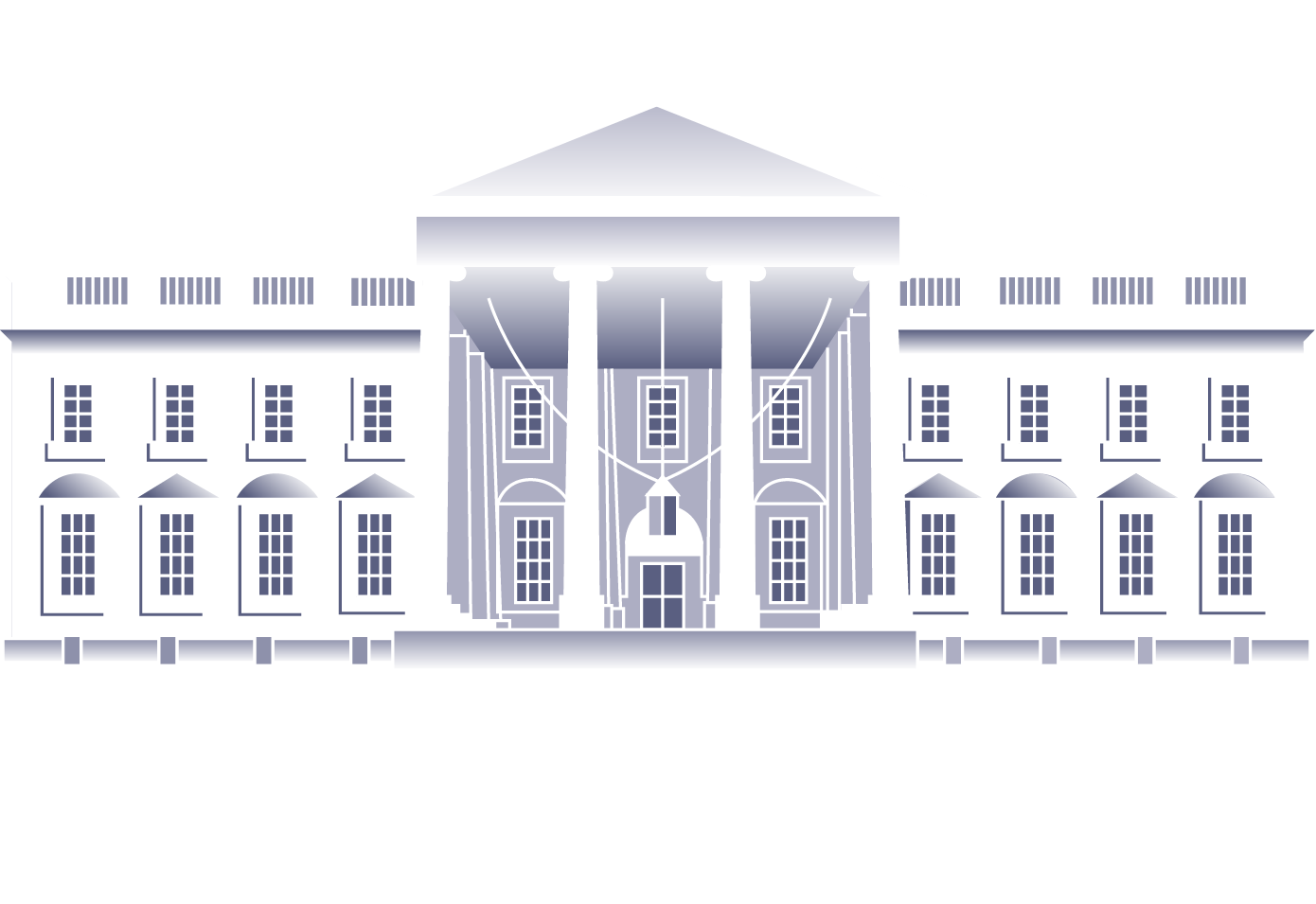 The Cost of Inaction
The Calculus of Student Success: ROI

1-point increase in retention = 325 students
Average student tuition & fees annually/student = $9,800
ROI for each 1-point increase  = $3.18 million/year
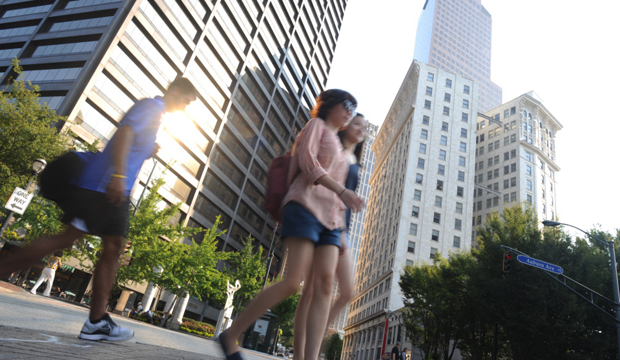 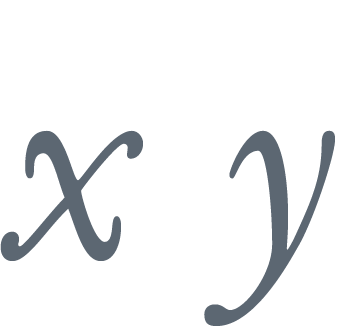 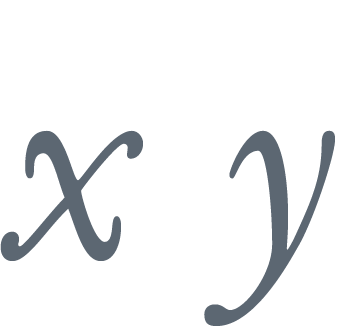 Georgia State Undergraduate Degrees Awarded
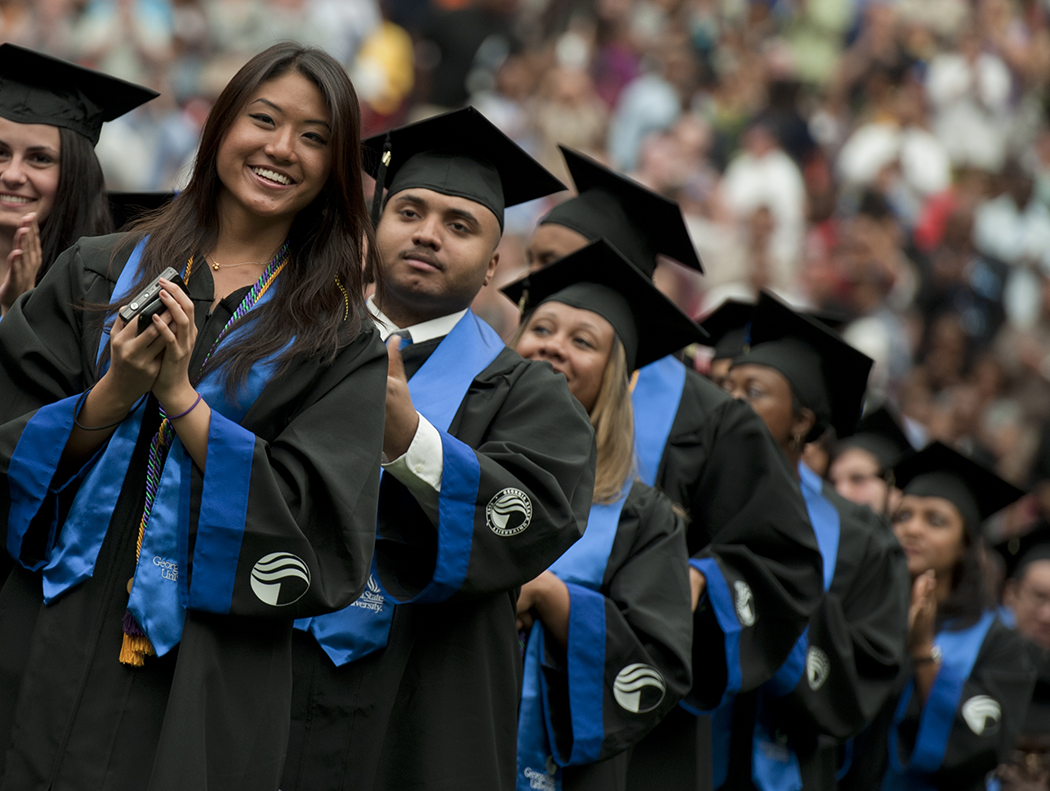 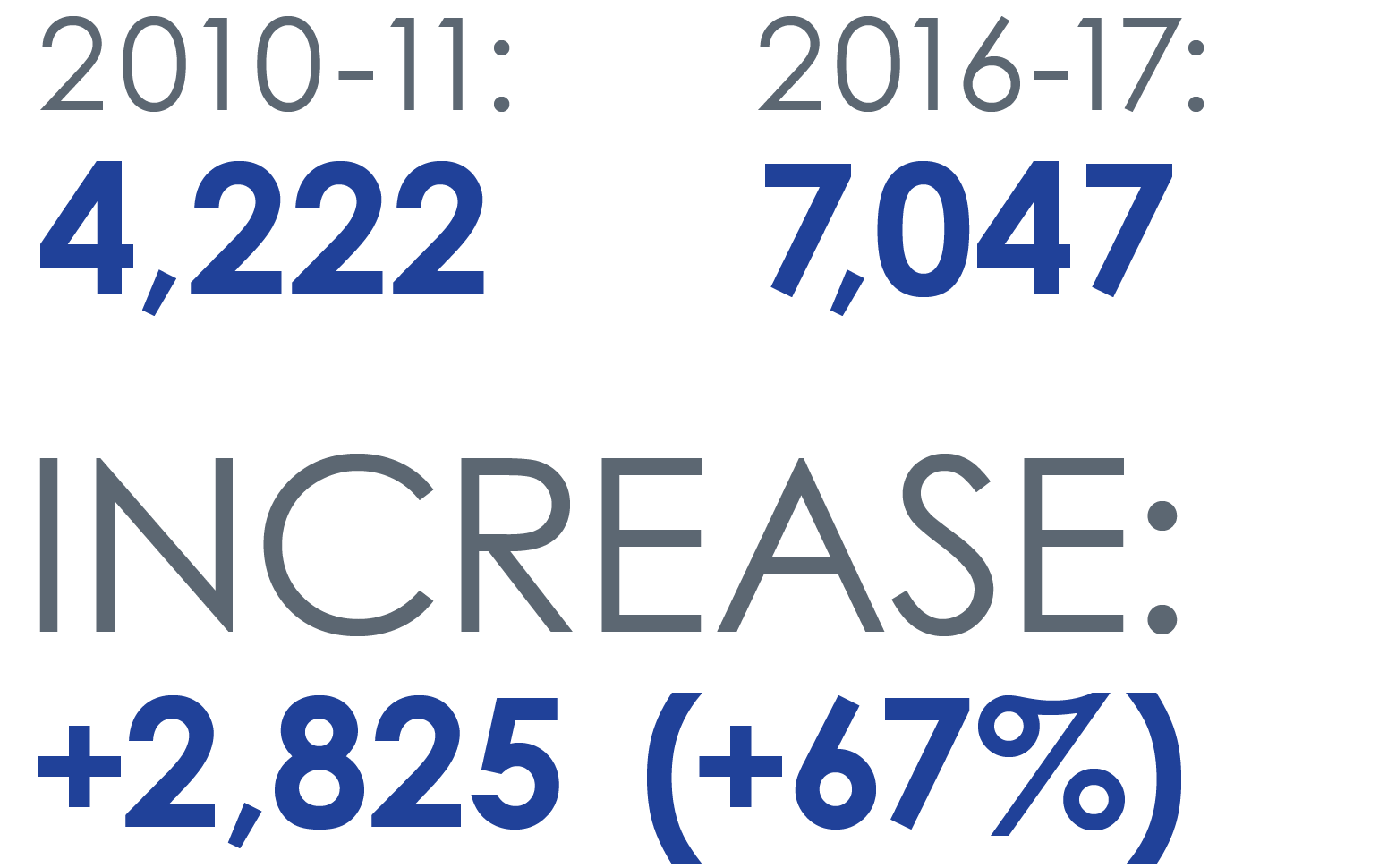 Bachelor’s Degrees Awarded Annually
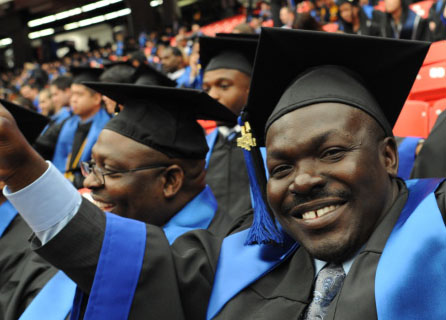 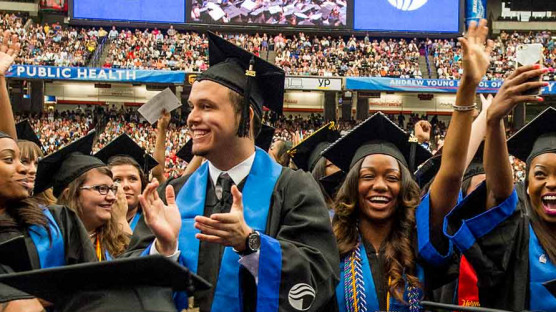 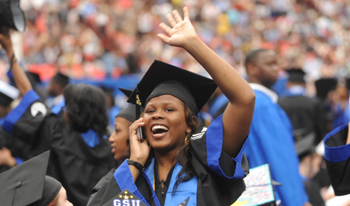 Graduation Rates by Race & Ethnicity
No FLC
FLC
No FLC
FLC
#1 in Degrees Conferred to African Americans
Top 100 Degree Producers: Non-Profit Universities
2016 African-American Bachelor's - All Disciplines Combined
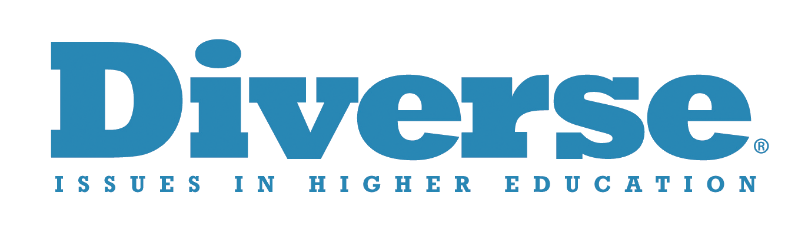 Source: Diverse Issues in Higher Education
2017 Brookings Institution Social Mobility Ranking
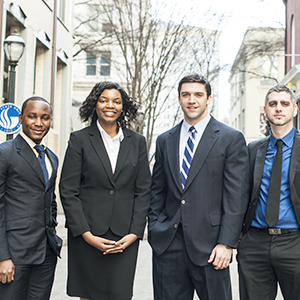 #1 University in Georgia 
#25 University in the United States
Student Income Growth from College Entry to Mid Career
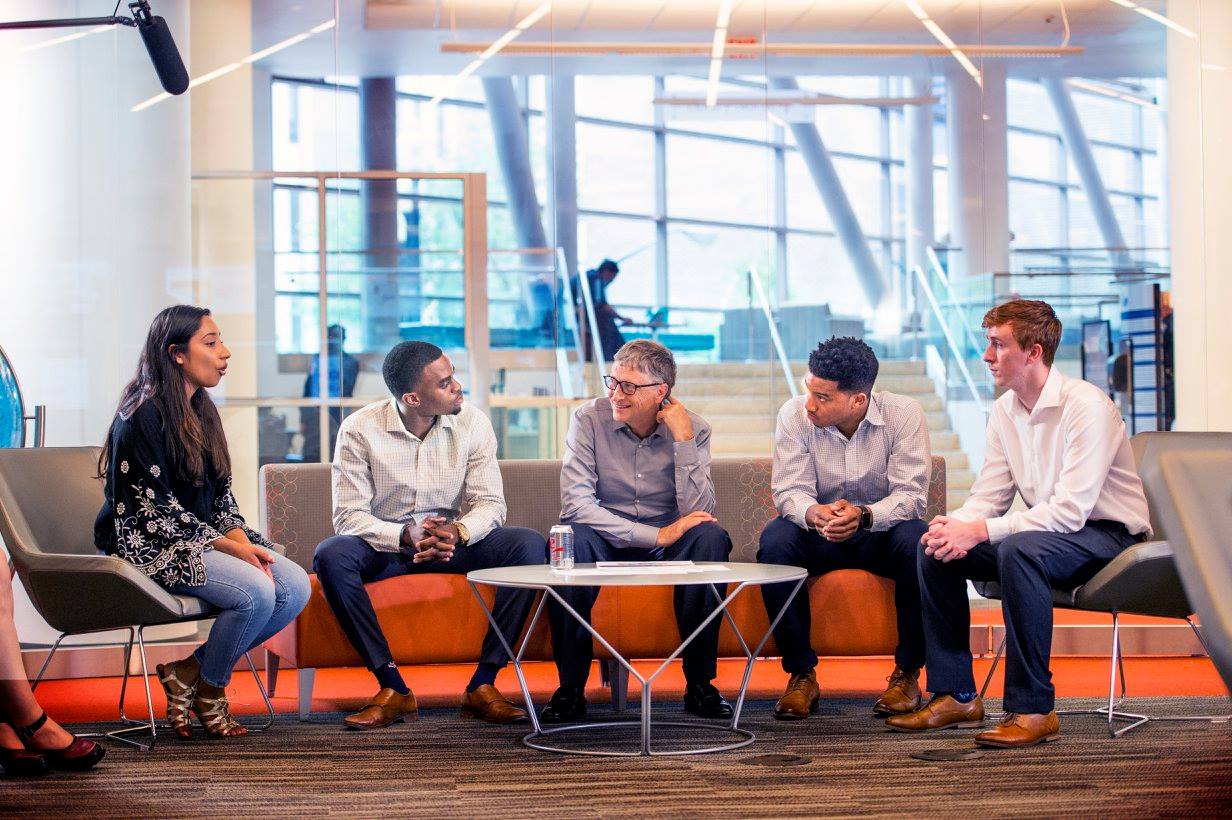 Overwhelming Choices
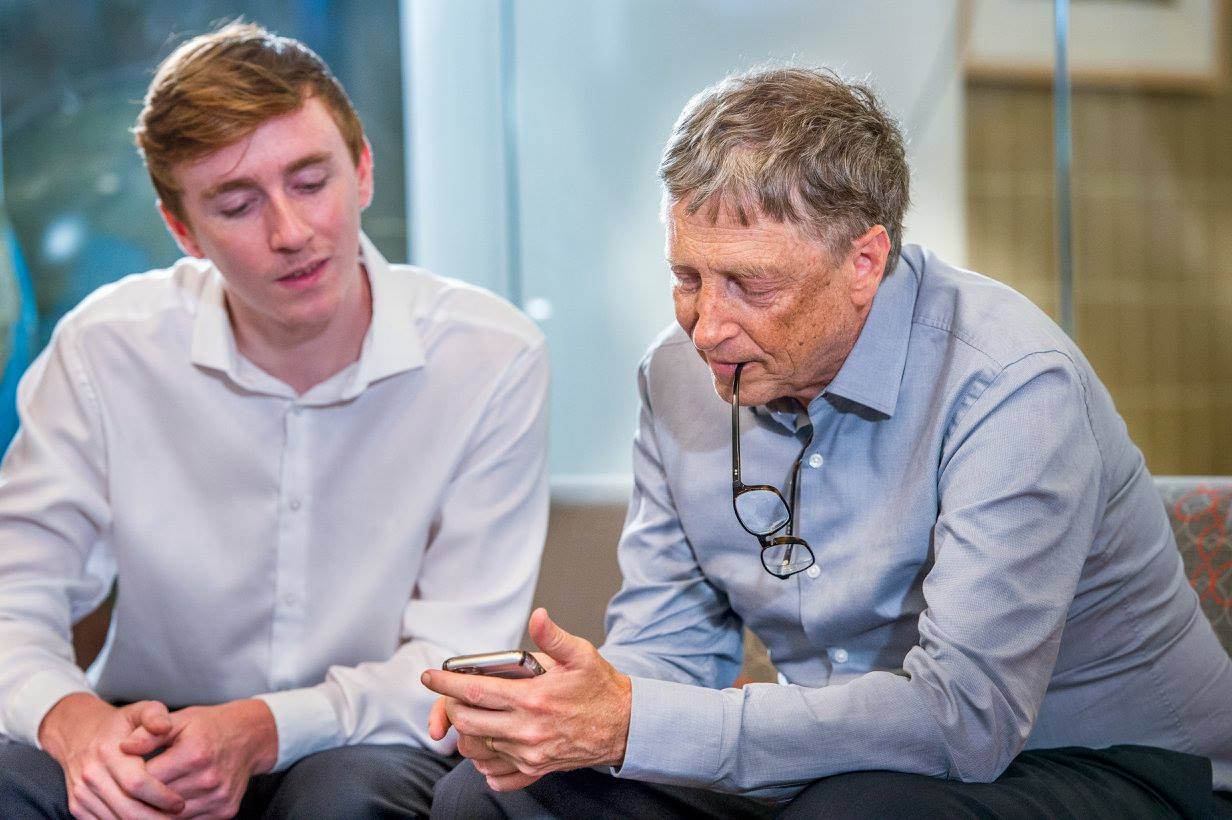 Overwhelming Choices
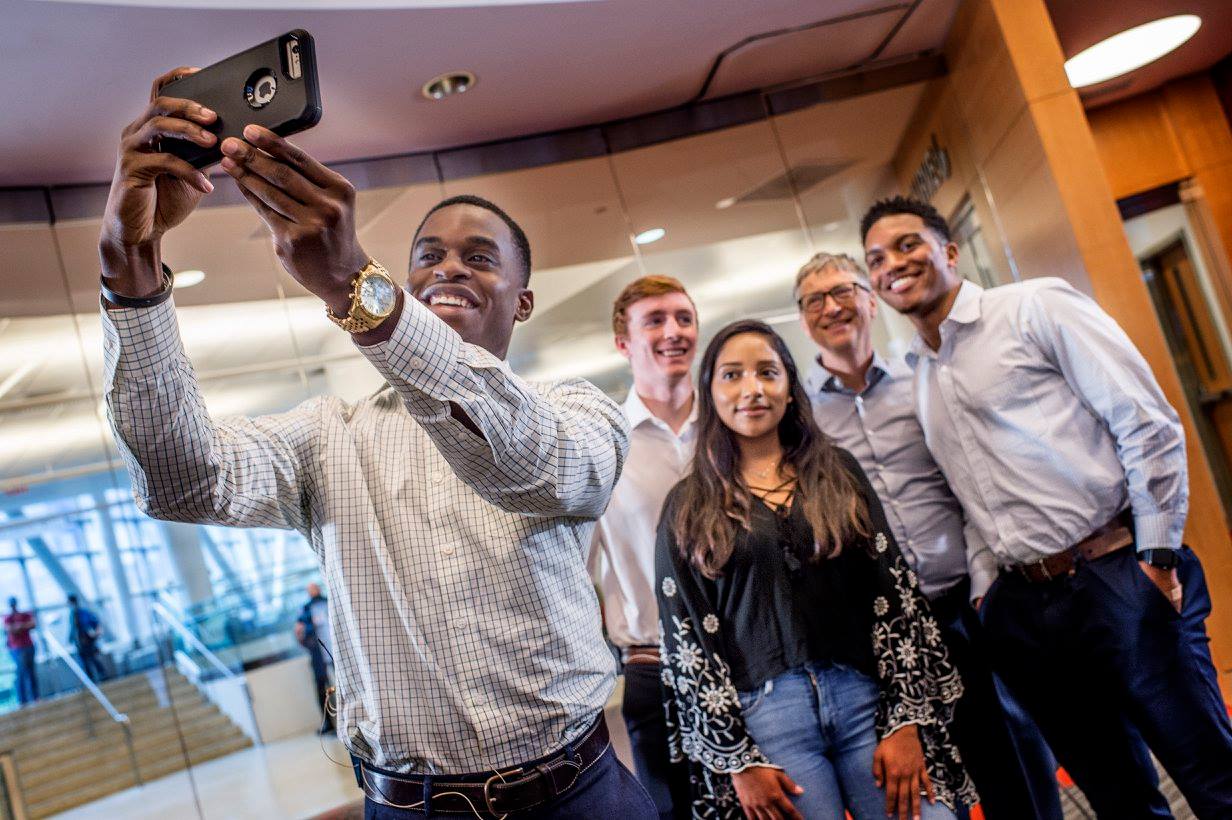 Overwhelming Choices
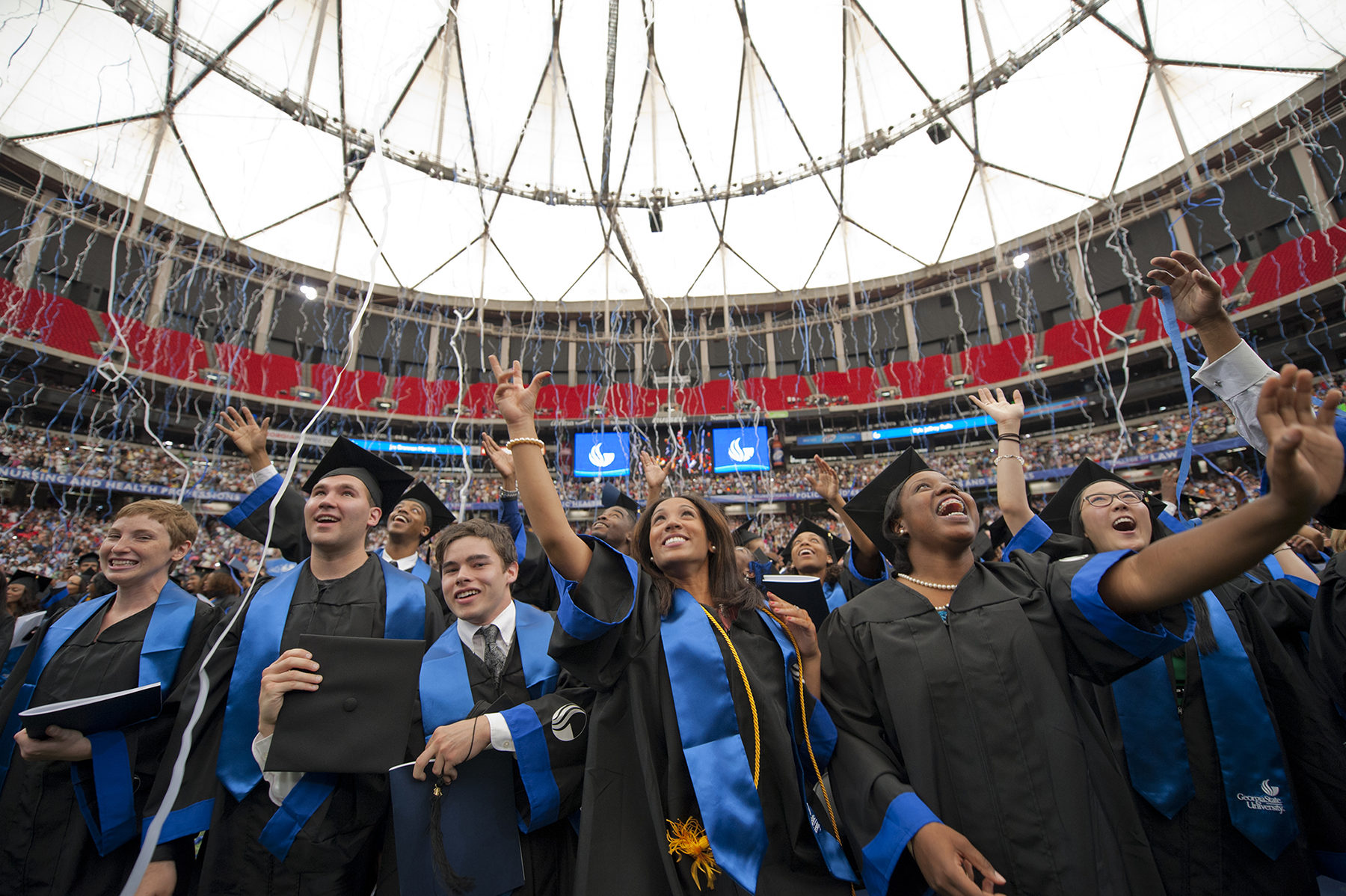 Slide 56
http://success.gsu.edu
twitter: @tim_renick
OSEP Disclaimer
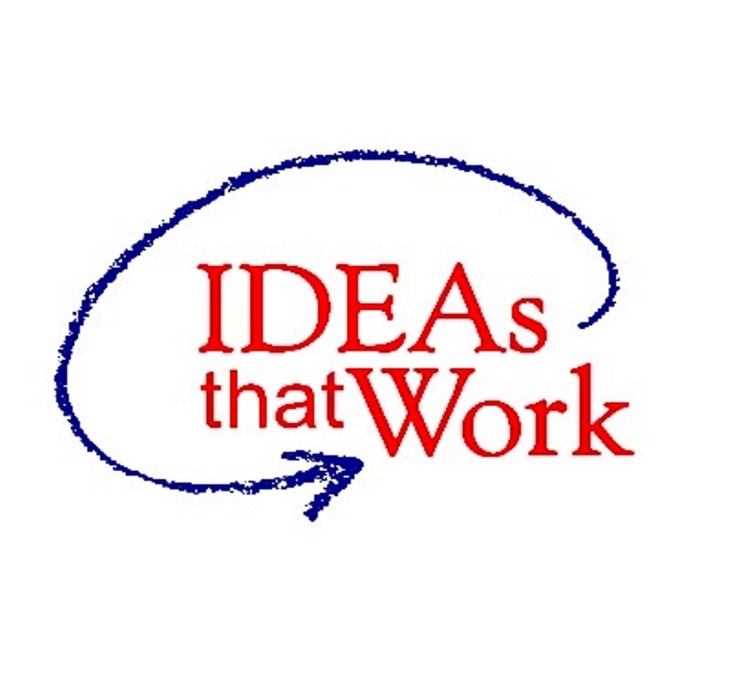 2018 OSEP Project Directors’ Conference
DISCLAIMER:
The contents of this presentation were developed by the presenters for the 2018 Project Directors’ Conference. However, these contents do not necessarily represent the policy of the Department of Education, and you should not assume endorsement by the Federal Government.  
(Authority: 20 U.S.C. 1221e-3 and 3474)